ФЕДЕРАЛЬНОЕ ГОСУДАРСТВЕННОЕ БЮДЖЕТНОЕ ОБРАЗОВАТЕЛЬНОЕ УЧРЕЖДЕНИЕ ВЫСШЕГО ОБРАЗОВАНИЯ
«ЯРОСЛАВСКАЯ ГОСУДАРСТВЕННАЯ СЕЛЬСКОХОЗЯЙСТВЕННАЯ АКАДЕМИЯ»
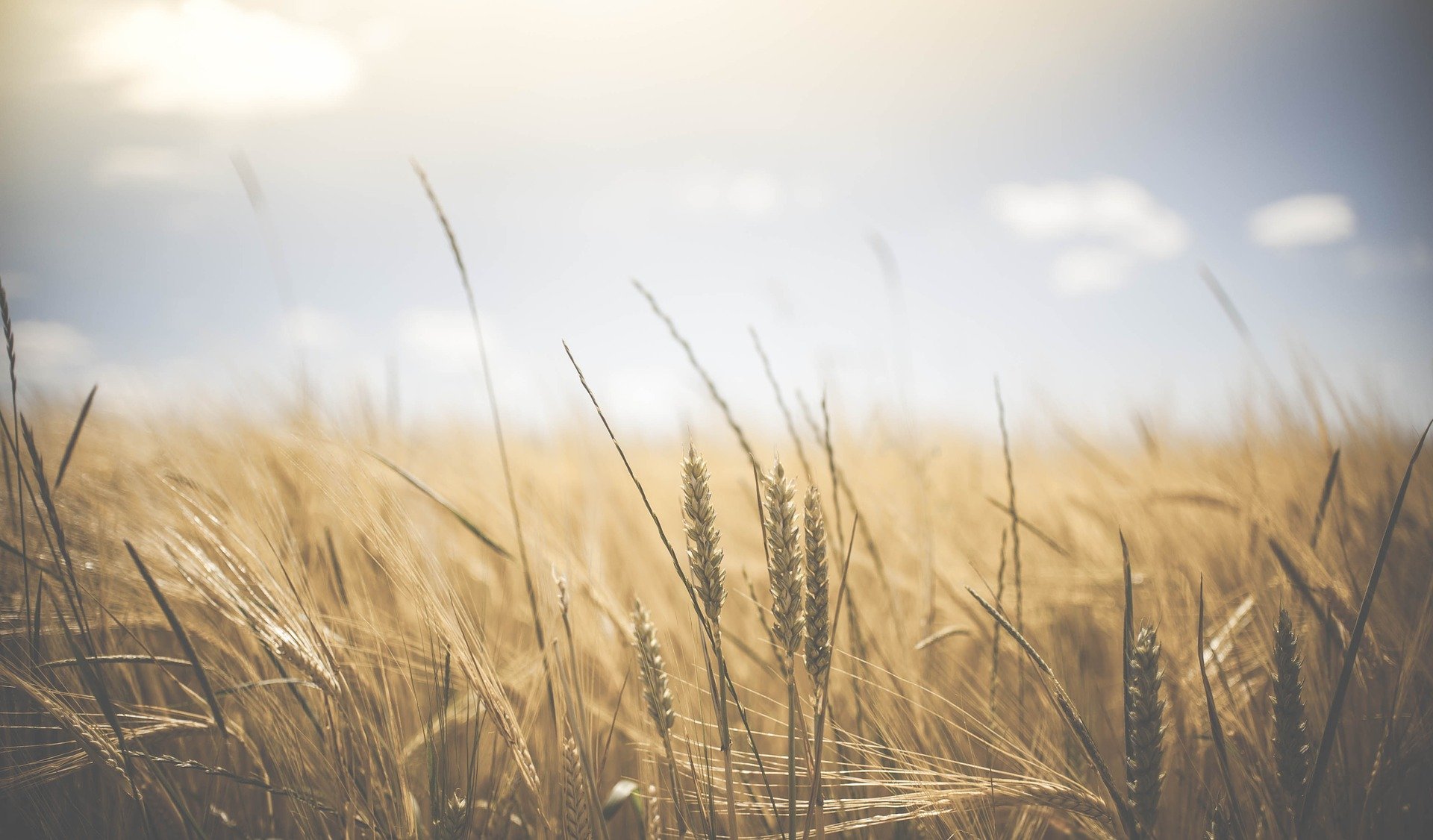 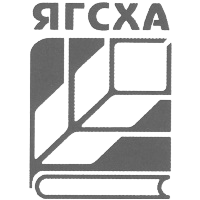 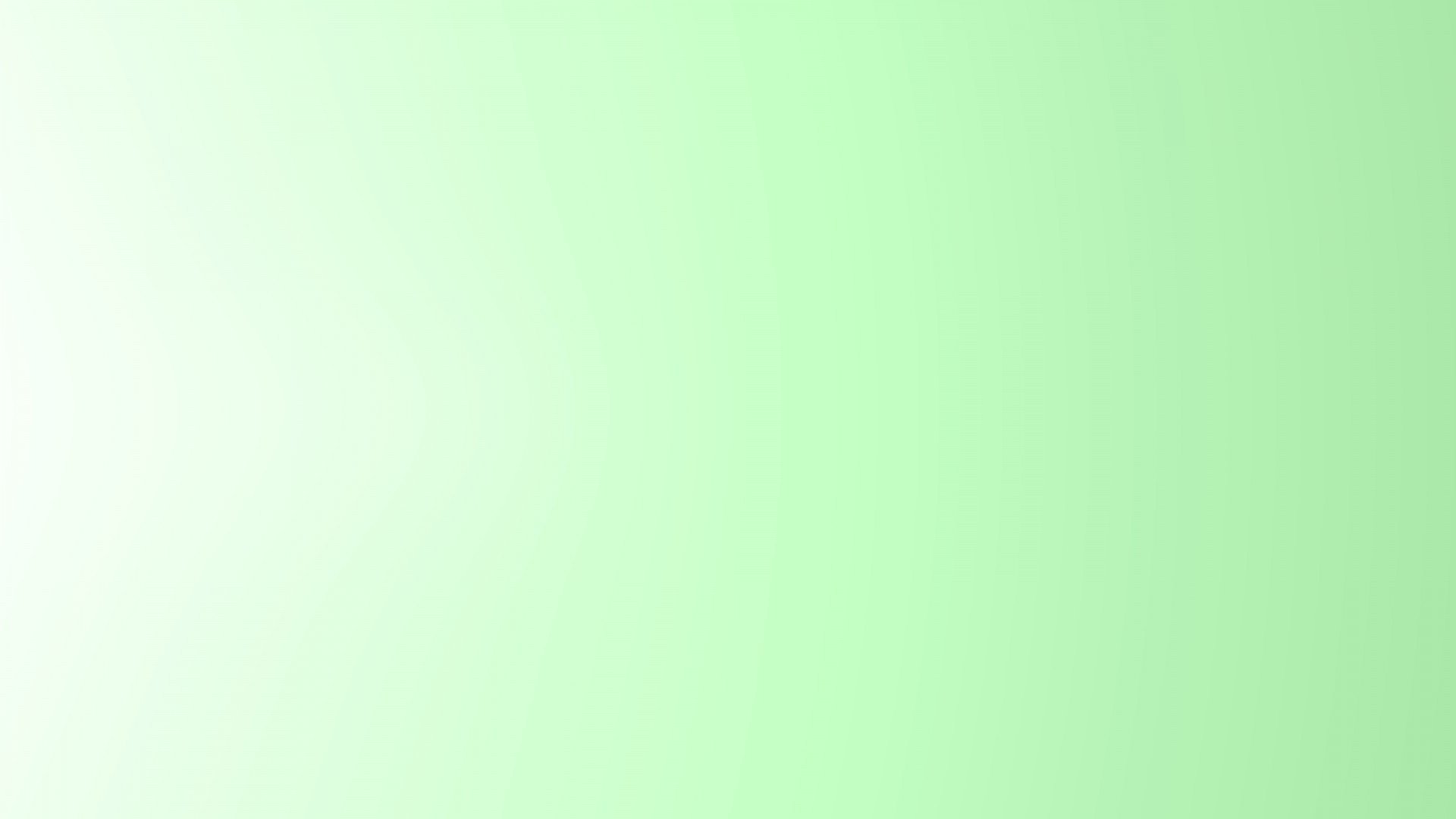 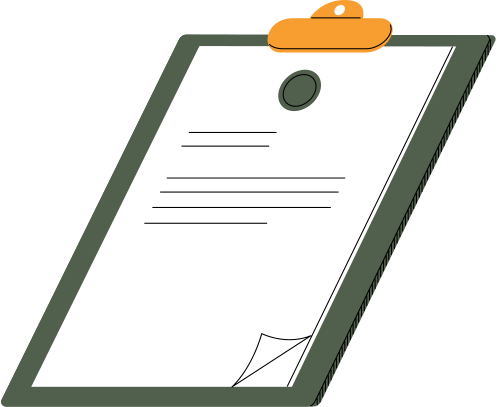 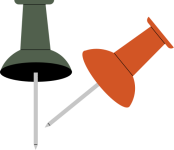 ОСНОВНЫЕ ПРЕИМУЩЕСТВА
5
6
1
2
ПРАКТИЧЕСКОЕ ОБУЧЕНИЕ И ДОП. ОБРАЗОВАНИЕ
СТИПЕНДИИ
ШИРОКИЙ СПЕКТР УРОВНЕЙ И НАПРАВЛЕНИЙ ПОДГОТОВКИ
ГОСУДАРСТВЕННЫЙ ВУЗ
8
3
7
НАСЫЩЕННАЯ СТУДЕНЧЕСКАЯ
ЖИЗНЬ
ОБЩЕЖИТИЕ
4
БЮДЖЕТНЫЕ МЕСТА
СОДЕЙСТВИЕ В ТРУДОУСТРОЙСТВЕ
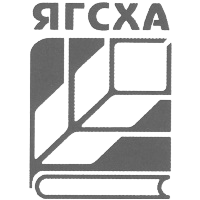 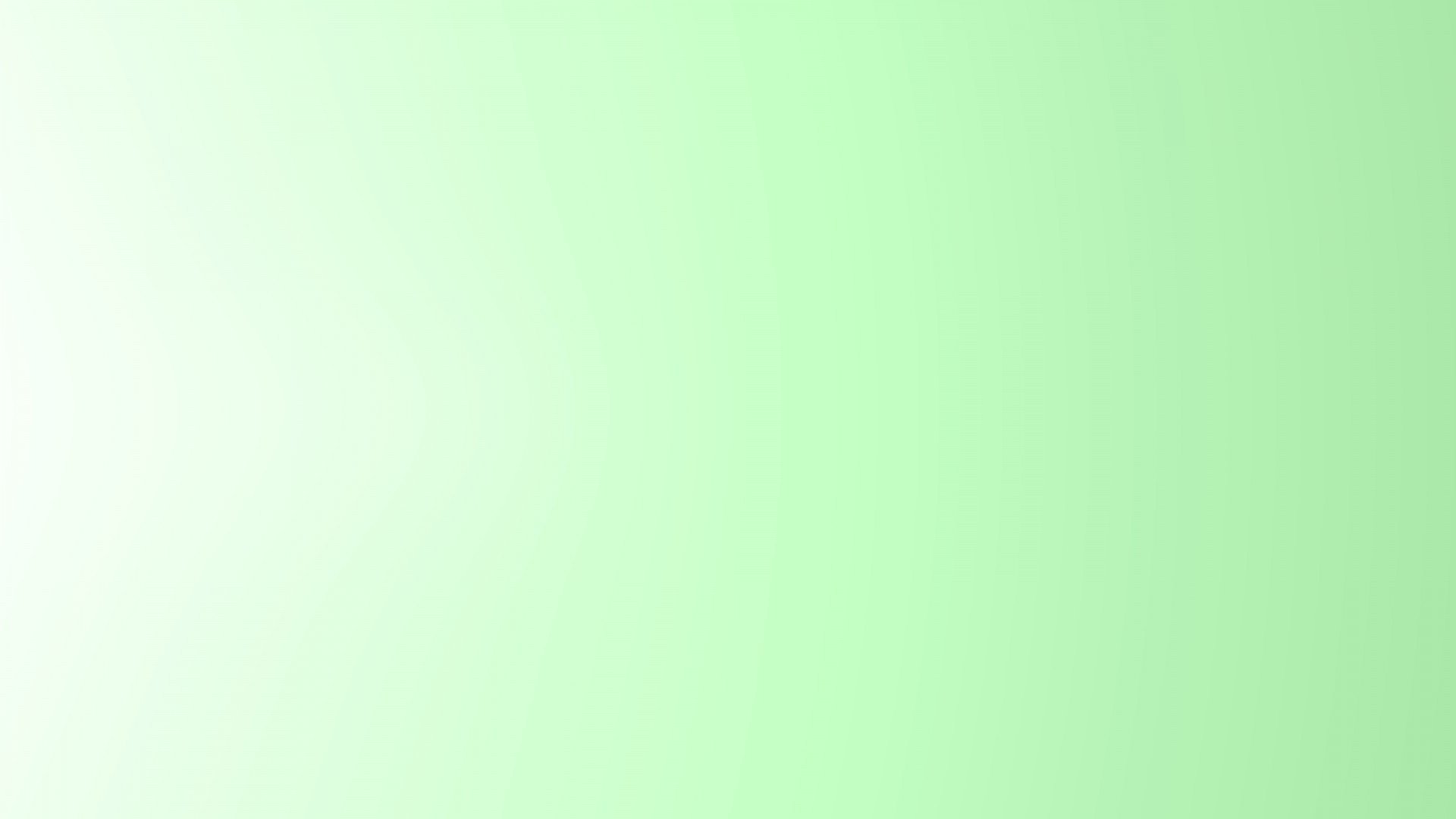 ОСНОВНЫЕ ПРЕИМУЩЕСТВА
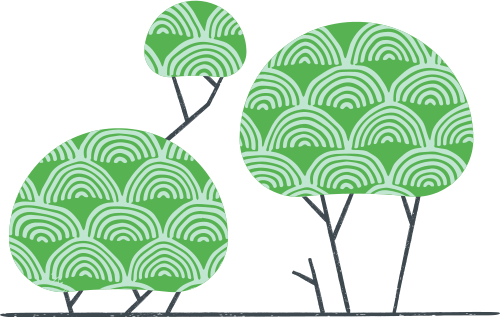 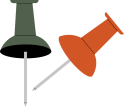 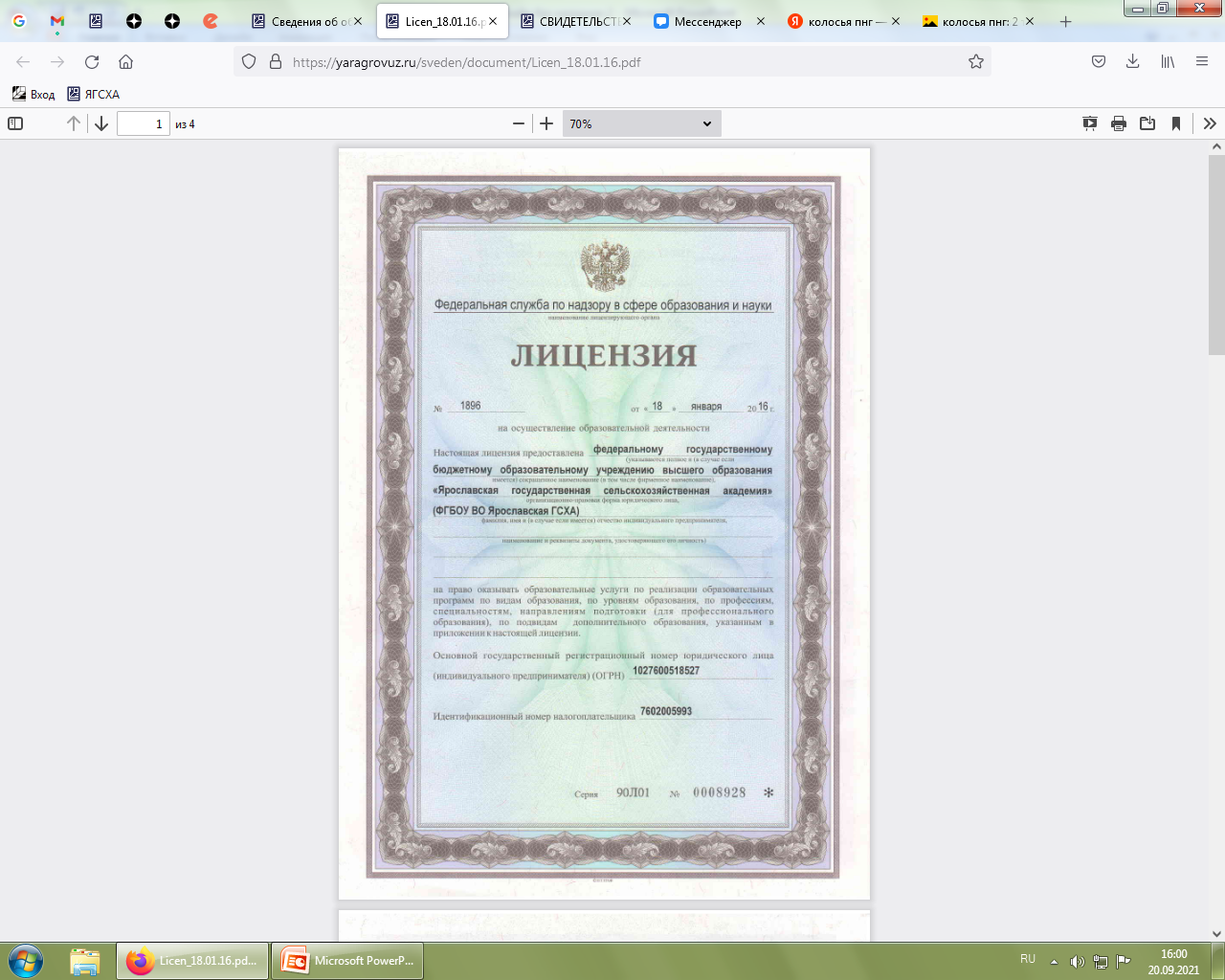 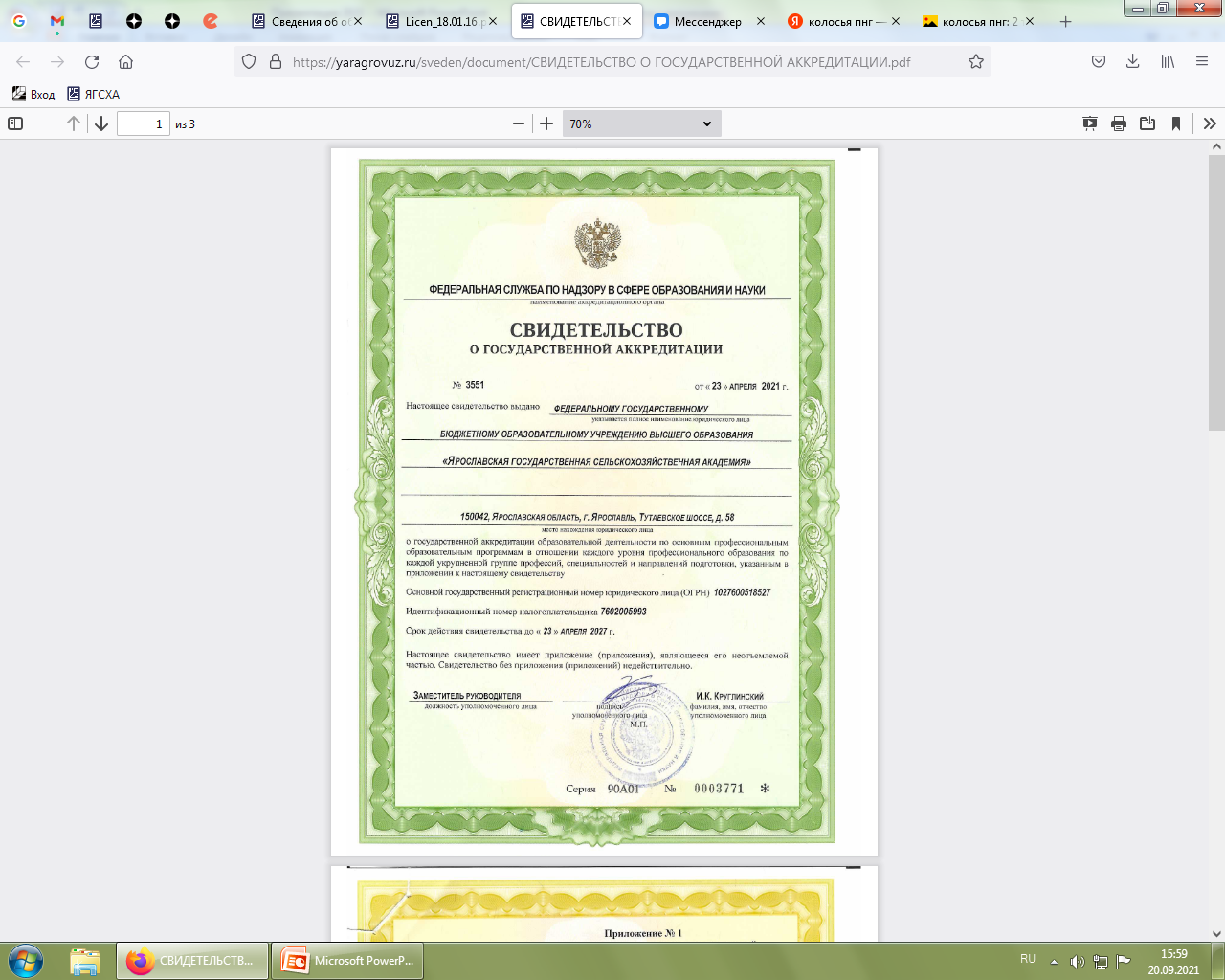 1
ГОСУДАРСТВЕННЫЙ ВУЗ
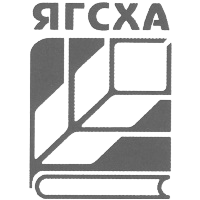 Лицензия – бессрочная
Аккредитация – переоформление в 2021 году
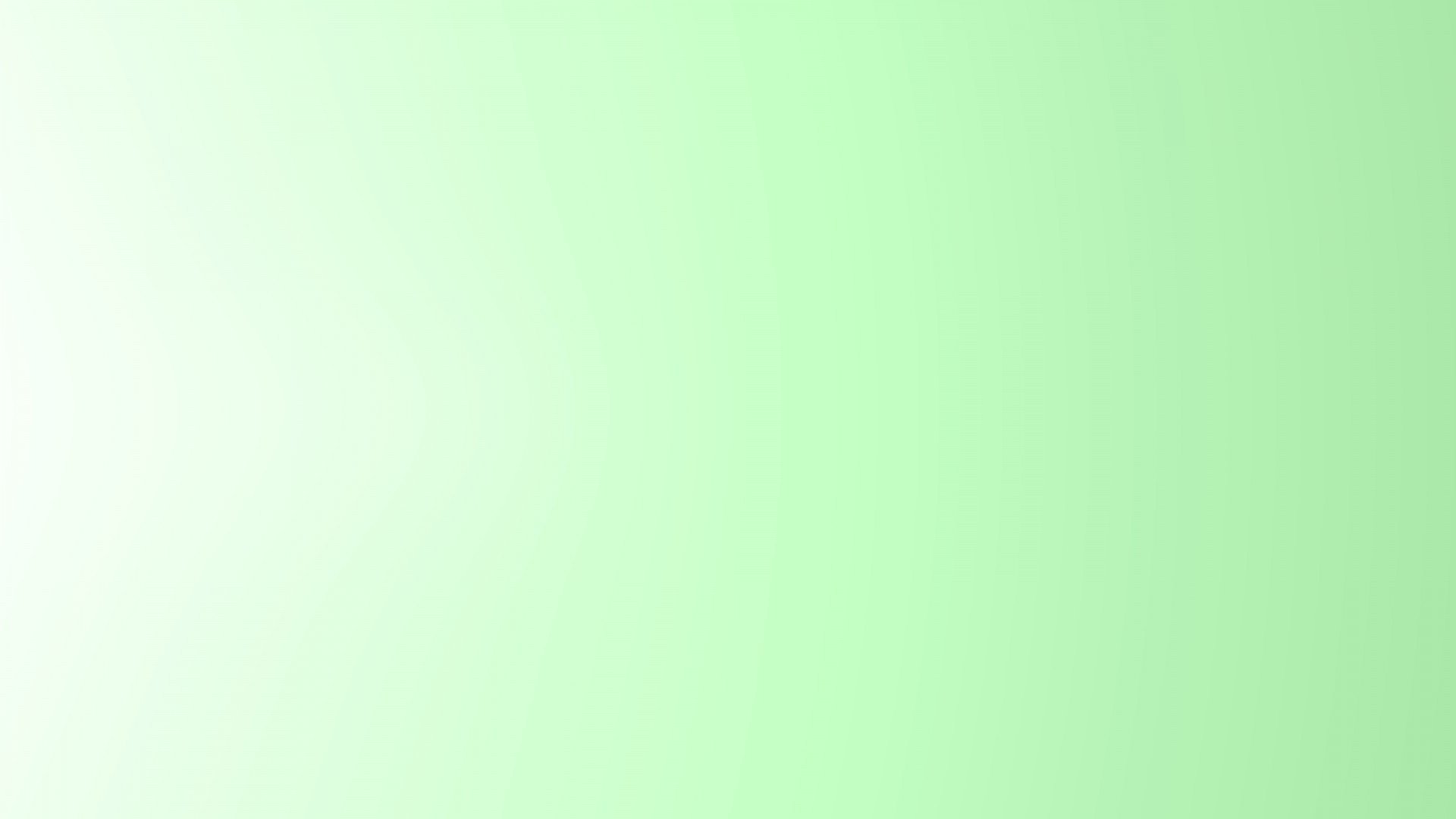 УРОВНИ ПОДГОТОВКИ
Бакалавриат
Магистратура
У1
У2
У3
У4
Аспирантура
Профессиональное обучение
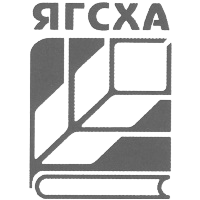 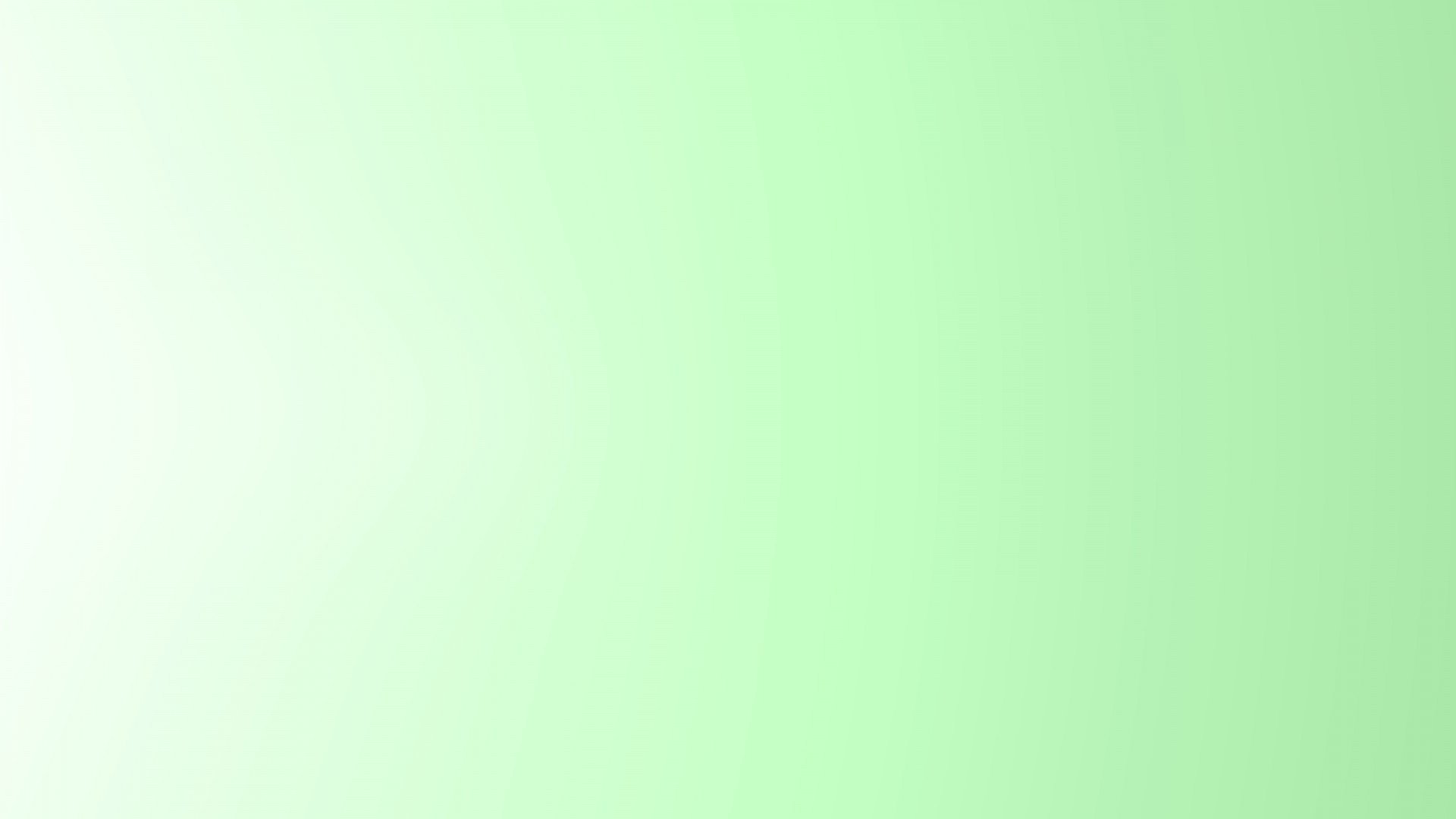 Ярославская ГСХА приглашает абитуриентов из:
Республики Беларусь
Республики Казахстан
Республики Кыргыстан
Республики Таджикистан
для получения высшего образования
 
Граждане этих стран могут участвовать в конкурсе на общих основаниях и быть зачислены на бюджетные места по результатам вступительных испытаний проводимых на базе академии.
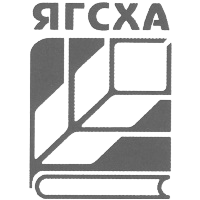 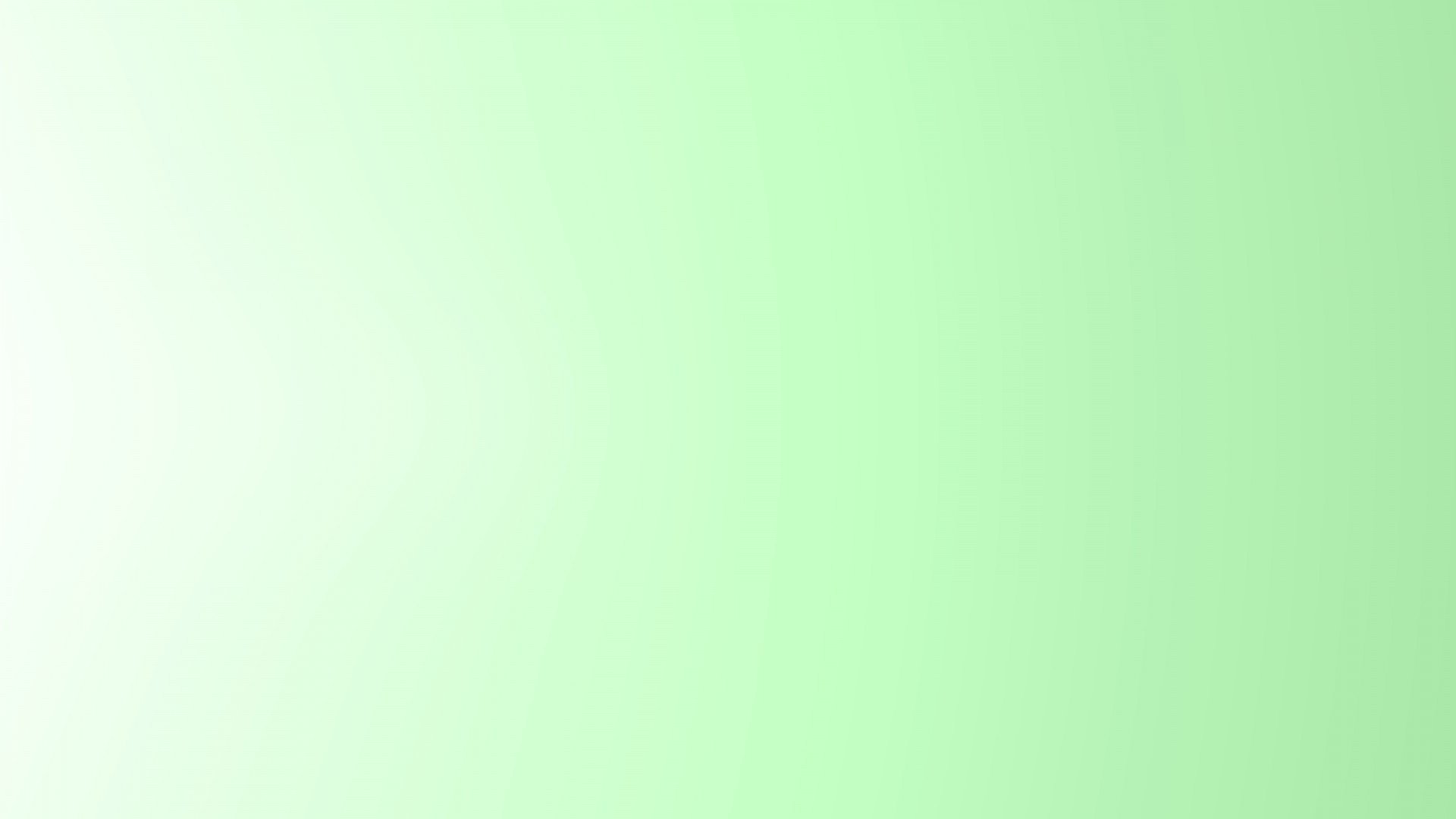 Категории иностранных граждан:
Гражданин иностранного государства, имеющий российский документ о предыдущем образовании.
Гражданин иностранного государства, имеющий иностранный документ о предыдущем образовании
Граждане других стран СНГ могут поступать в пределах квоты установленной Правительством РФ или на бюджетные места как соотечественники (граждане РФ, которые постоянно проживают за пределами РФ; люди и их потомки, проживающие за пределами территории Российской Федерации и относящиеся, как правило, к народам, исторически проживающим на территории Российской Федерации, а также сделавшие свободный выбор в пользу духовной, культурной и правовой связи с Российской Федерацией, лица, чьи родственники по прямой восходящей линии ранее проживали на территории Российской Федерации, в том числе лица, состоявшие в гражданстве СССР, проживающие в государствах, входивших в состав СССР, получившие гражданство этих государств или ставшие лицами без гражданства; выходцы (эмигранты)из Российского государства, Российской республики, РСФСР, СССР и Российской Федерации, имевшие соответствующую гражданскую принадлежность и ставшие гражданами иностранного государства либо имеющие вид на жительство или ставшие лицами без гражданства.
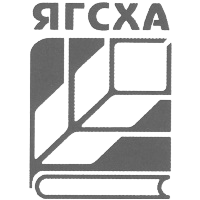 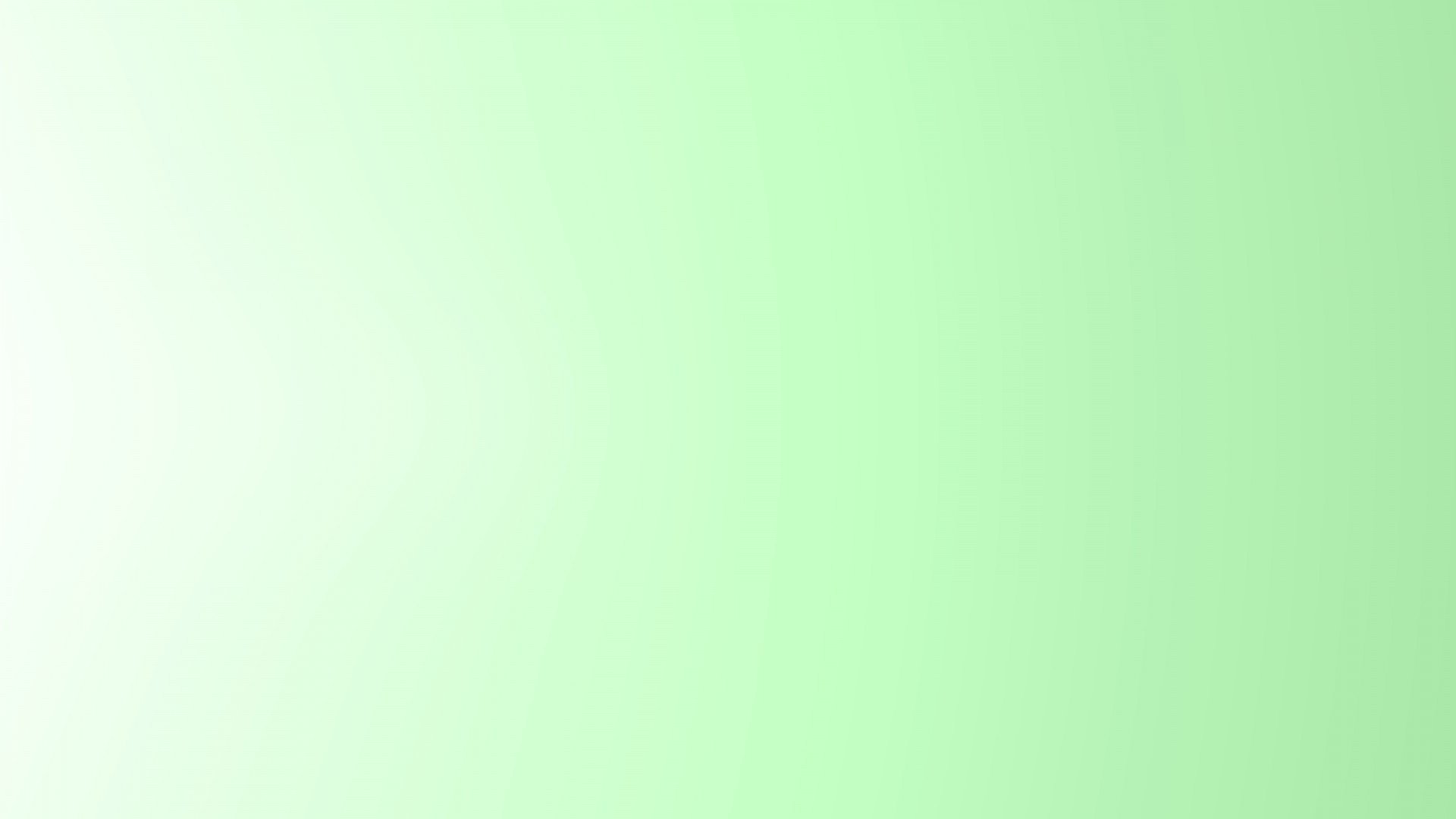 ВСТУПИТЕЛЬНЫЕ ИСПЫТАНИЯ НА БАЗЕ АКАДЕМИИ
Каждый иностранный абитуриент проходит внутривузовское тестирование по трём предметам в зависимости от выбранного направления подготовки.
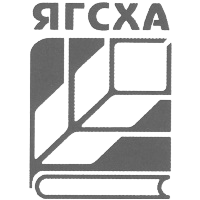 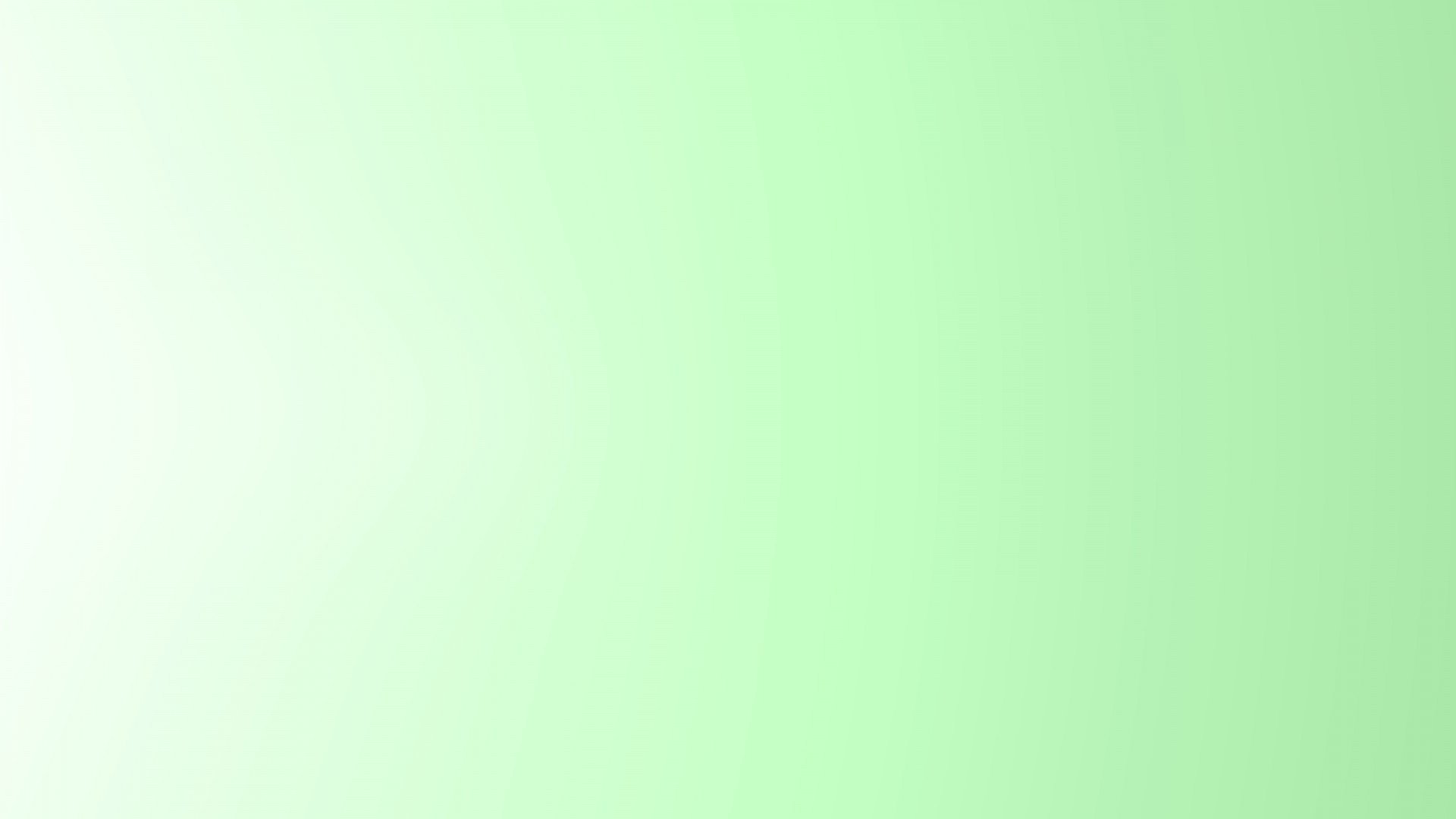 ДОКУМЕНТЫ ДЛЯ ПОСТУПЛЕНИЯ
1. Оригиналы легализованных в установленном порядке (при необходимости) документа иностранного государства об образовании и приложения к нему (если последнее предусмотрено законодательством государства, в котором выдан такой документ об образовании) 
2. Заверенный в установленном порядке перевод на русский язык документа иностранного государства об образовании и приложения к нему; 
копия документа, удостоверяющего личность иностранного гражданина
3. В Российской Федерации в соответствии со статьей 10 Федерального закона от 25 июля 2002 г. N 115-ФЗ «О правовом положении иностранных граждан в Российской Федерации»;
4. копия визы на въезд в Российскую Федерацию, если иностранный гражданин прибыл в Российскую Федерацию по въездной визе. Документы, подтверждающие правомочность нахождения иностранного гражданина на территории РФ;
5. Копия медицинской справки об отсутствии вируса иммунодефицита человека (ВИЧ) и заболевания СПИД, выданной официальным органом здравоохранения страны проживания кандидата;
6. Медицинская справка формы 086-у или аналогичная;
7. Необходимое количество фотографий.
8. Все переводы на русский язык должны быть выполнены на имя и фамилию, указанные во въездной визе.
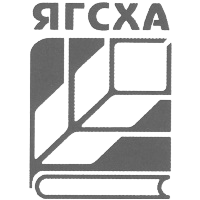 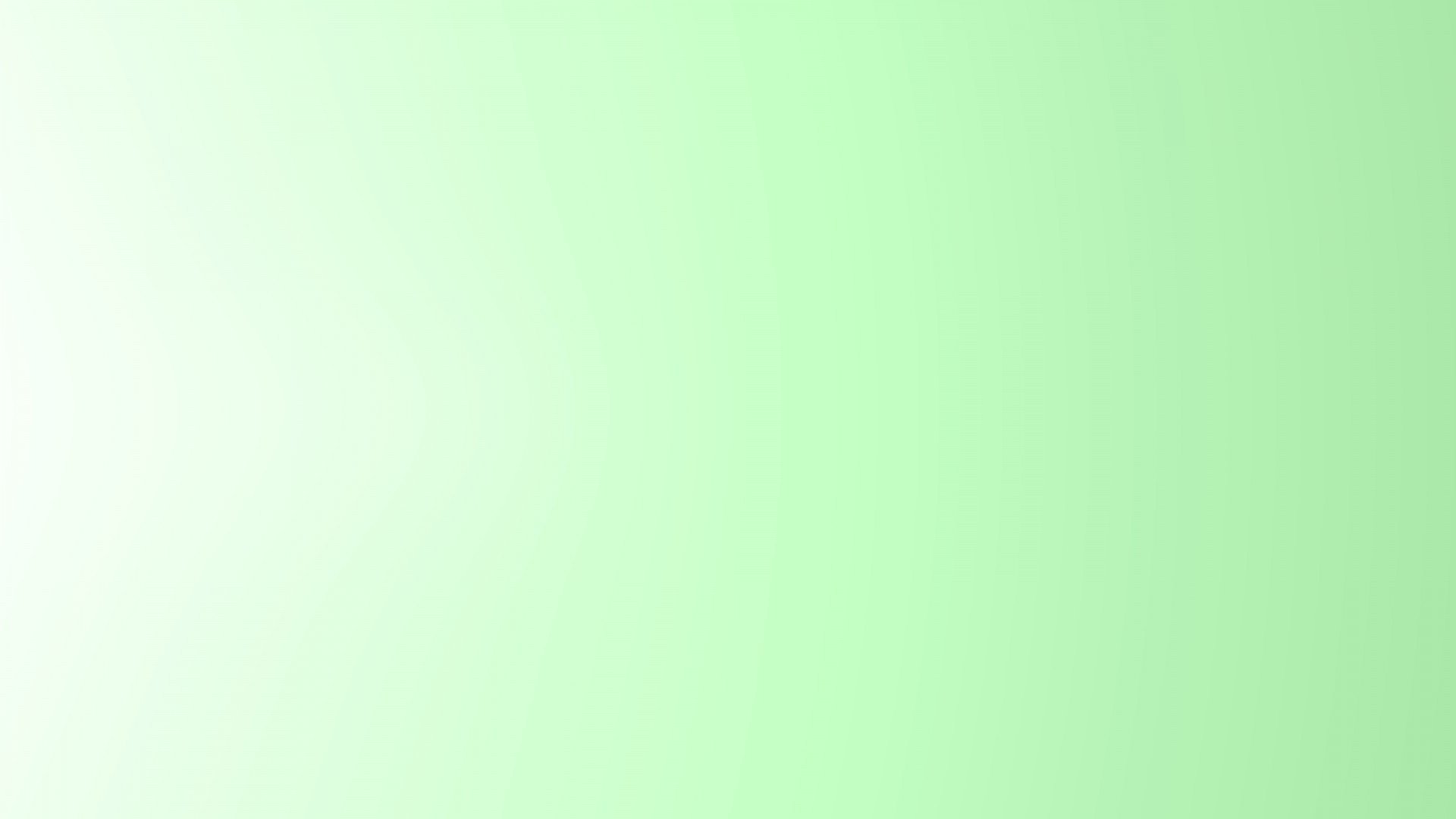 ВСТУПИТЕЛЬНЫЕ ИСПЫТАНИЯ НА БАЗЕ АКАДЕМИИ
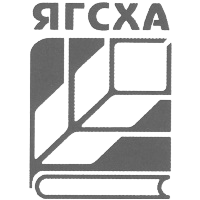 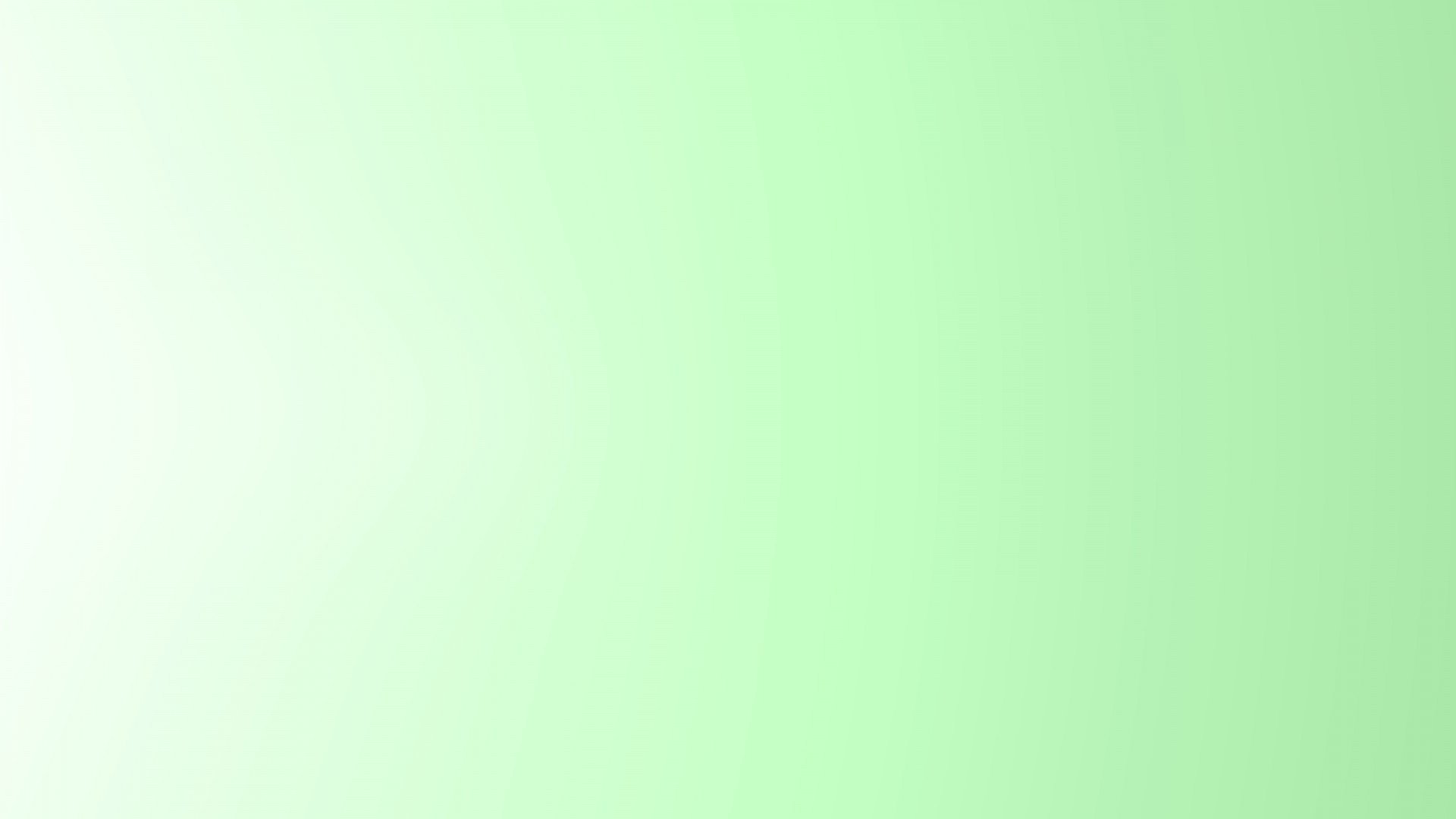 ОСНОВНЫЕ ПРЕИМУЩЕСТВА
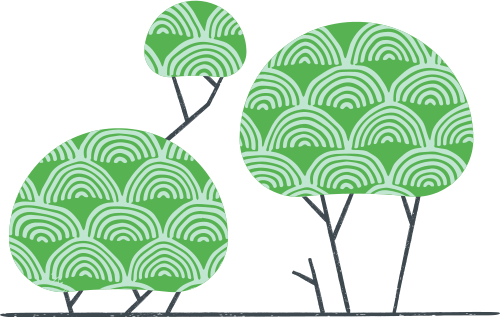 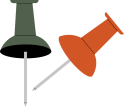 2
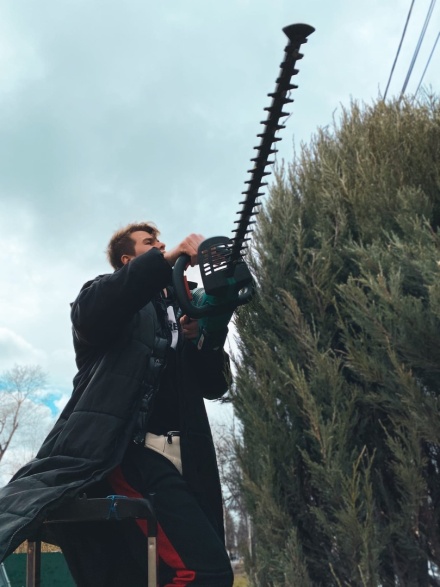 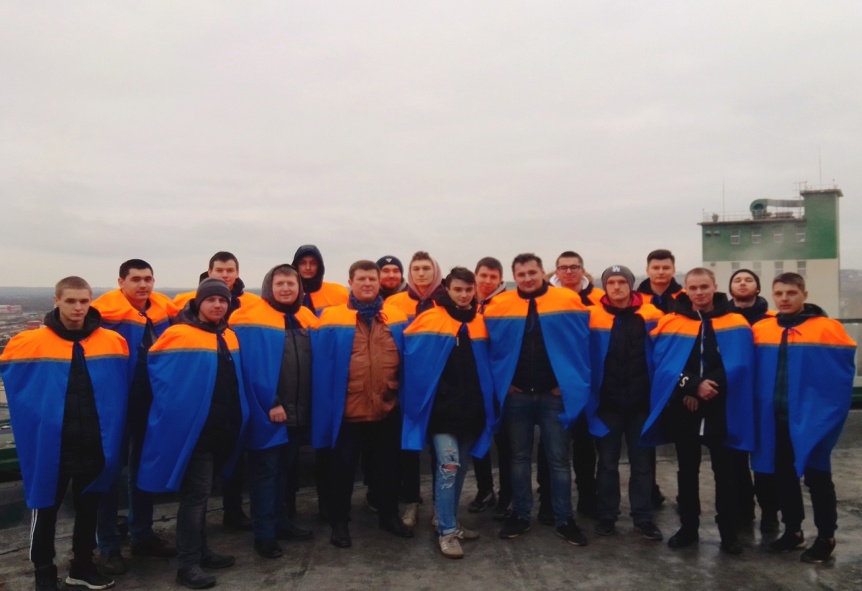 АГРОТЕХНОЛОГИЧЕСКИЙ ФАКУЛЬТЕТ
 Агробизнес
Ландшафтный дизайн
Технология хранения и переработки с.-х. продукции
 Экологическое проектирование


ИНЖЕНЕРНЫЙ ФАКУЛЬТЕТ
 Машины и оборудование в агробизнесе
Электрооборудование и электротехнологии в АПК
Организация обслуживания транспорта и логистика в АПК


ФАКУЛЬТЕТ ВЕТЕРИНАРИИ И ЗООТЕХНИИ
Ветеринарно-санитарная экспертиза
 Лечебное дело
 Разведение, генетика и селекция  животных
 Кинология
ШИРОКИЙ СПЕКТР УРОВНЕЙ И НАПРАВЛЕНИЙ ПОДГОТОВКИ
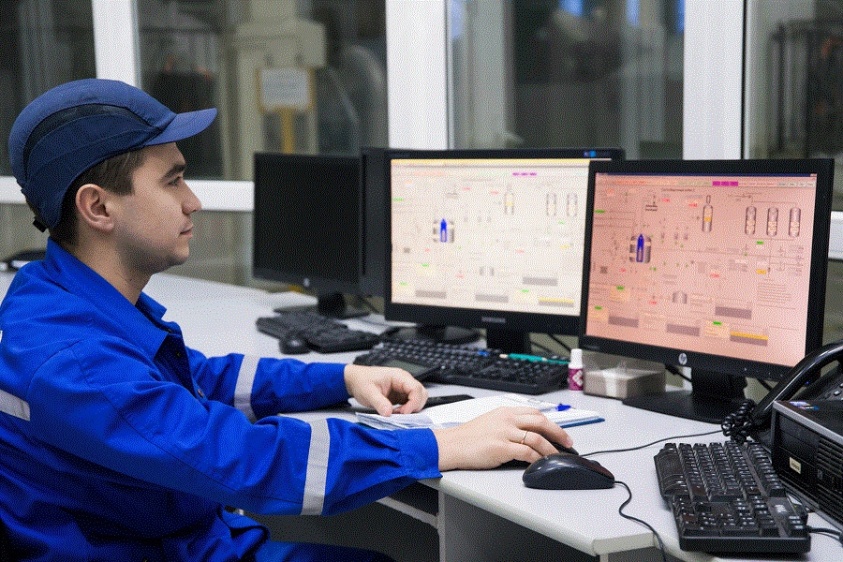 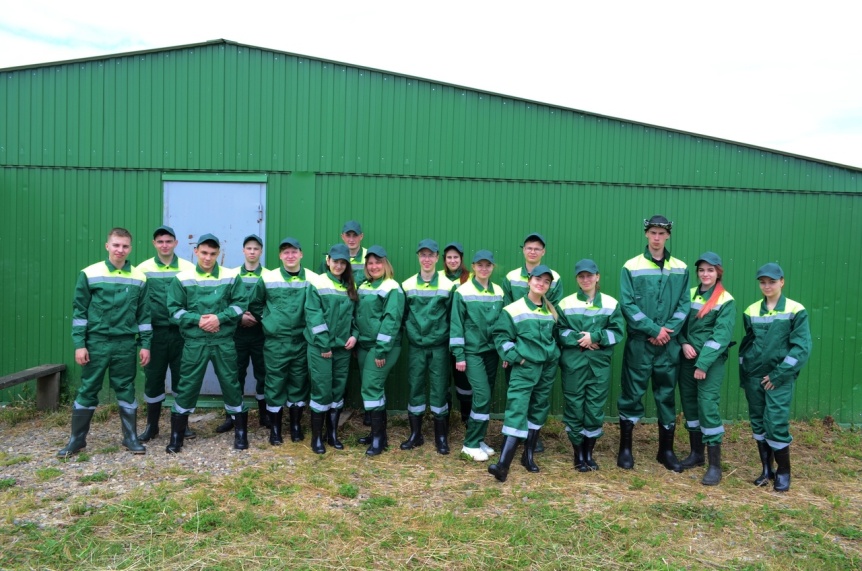 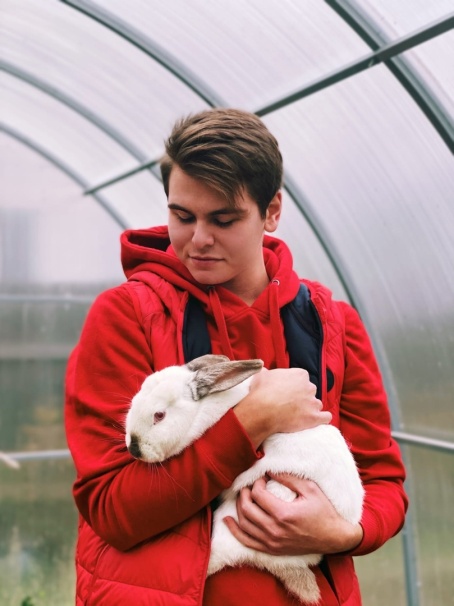 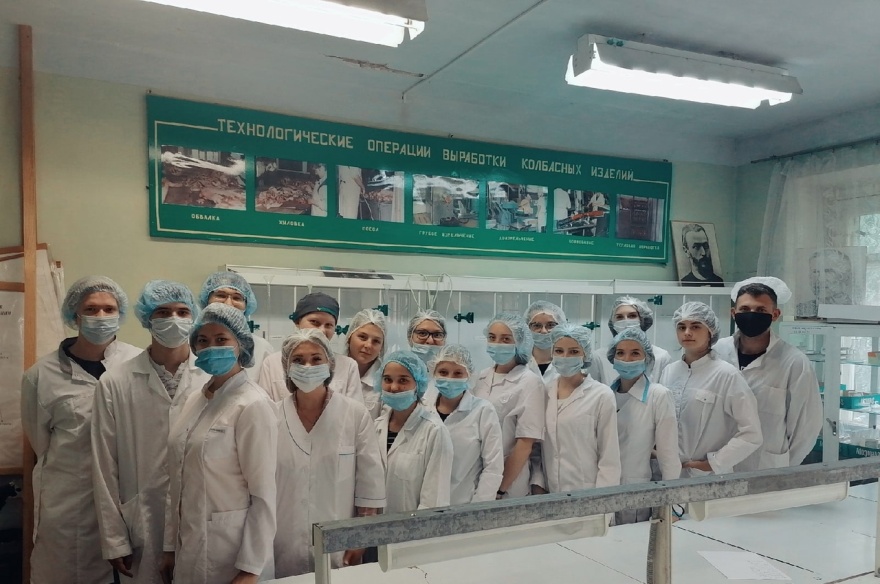 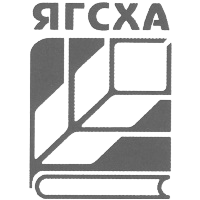 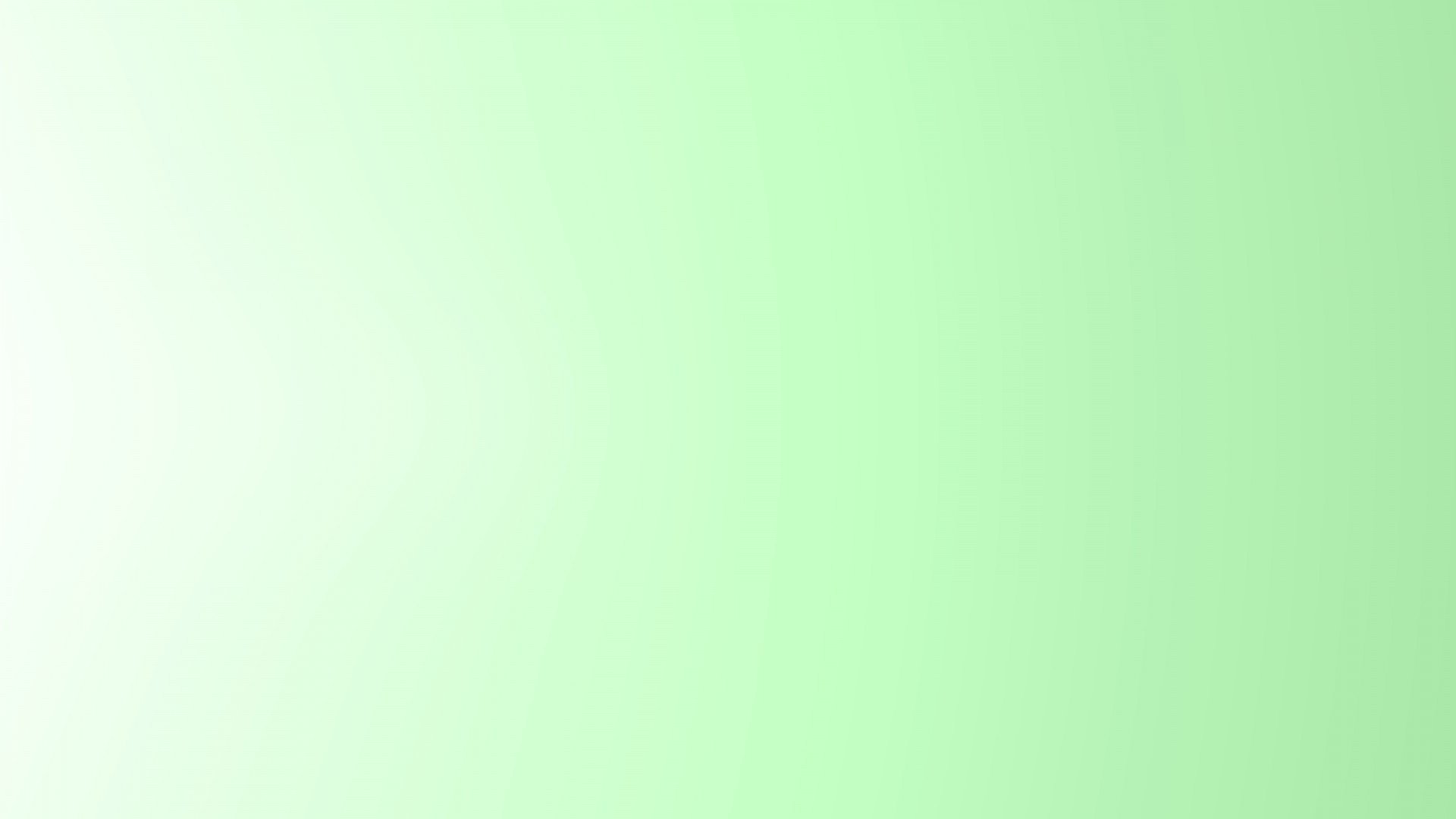 ОСНОВНЫЕ ПРЕИМУЩЕСТВА
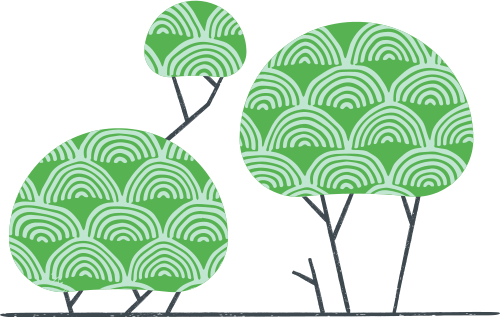 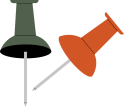 3
БЮДЖЕТНЫЕ МЕСТА В 2022 ГОДУ
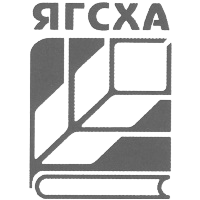 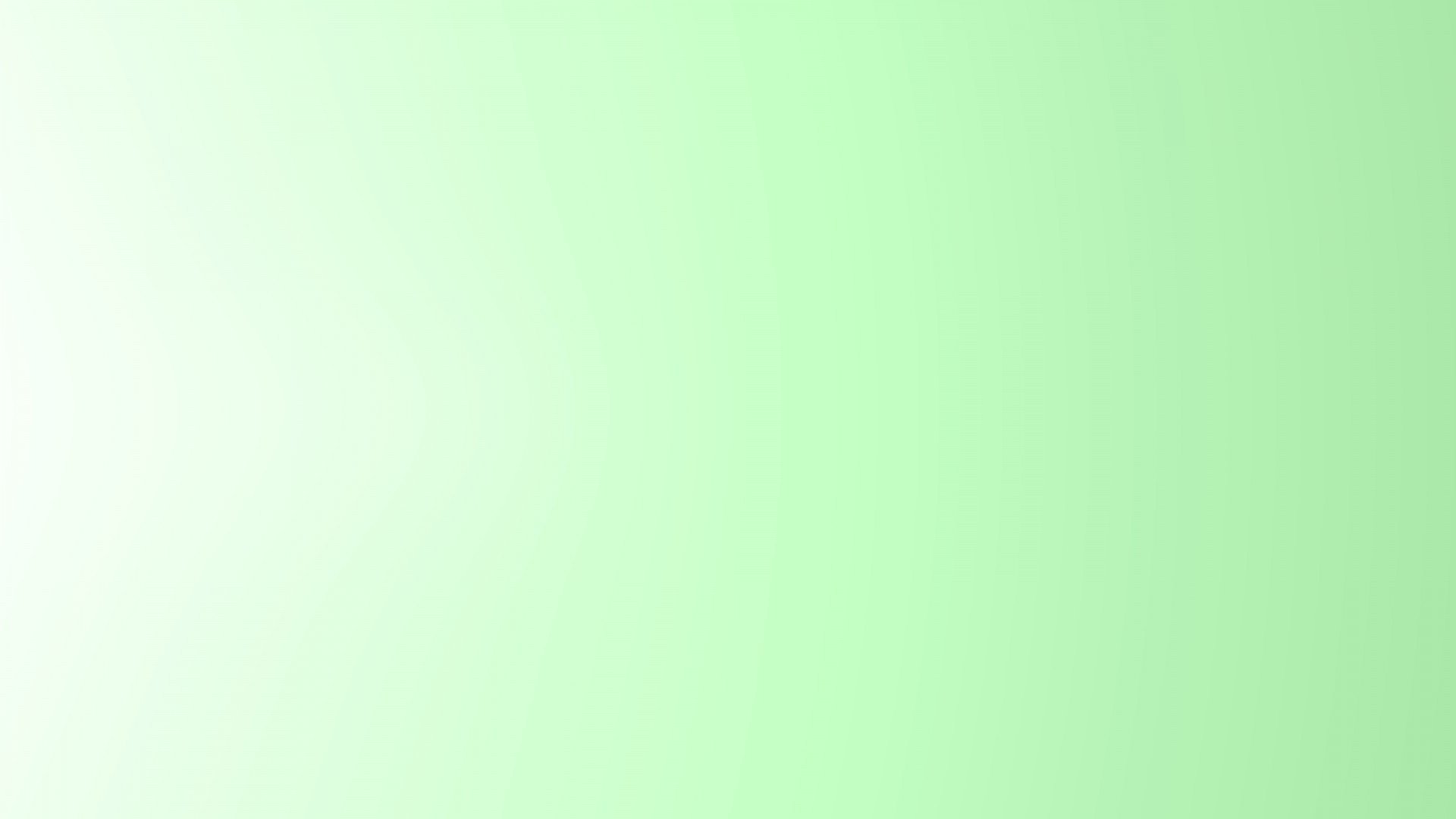 НАЧАЛО ПРИЁМА ДОКУМЕНТОВ

1 июня 2022 года
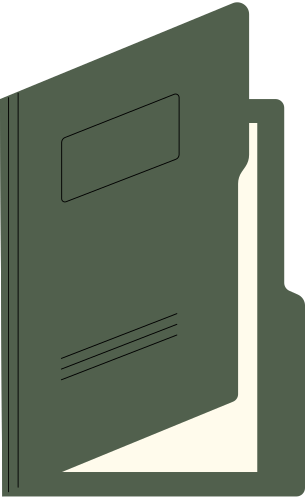 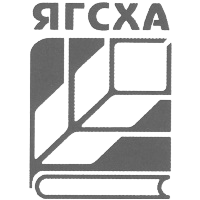 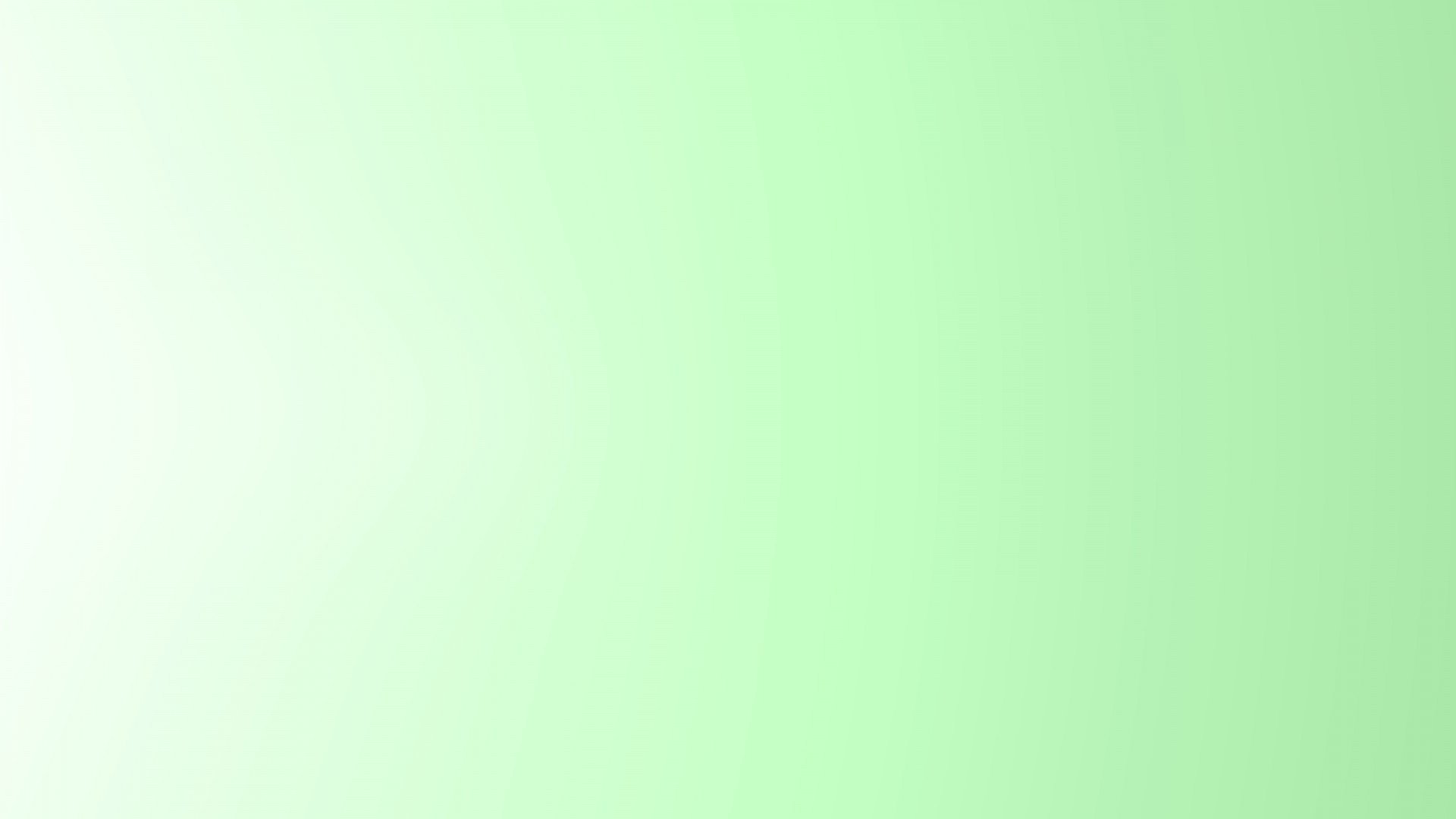 ОСНОВНЫЕ ПРЕИМУЩЕСТВА
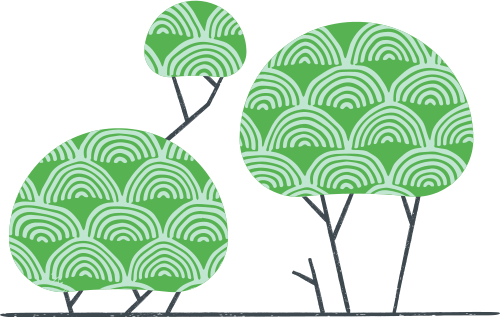 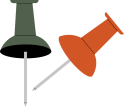 4
СОДЕЙСТВИЕ В ТРУДОУСТРОЙСТВЕ
Предприятие АПК
Выпускники академии работают на ведущих должностях в различных сферах
Предприятия промышленной сферы
Предприятия малого и среднего бизнеса
Государственные учреждения, органы местного самоуправления
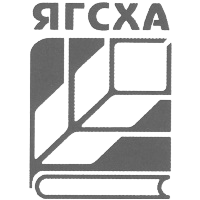 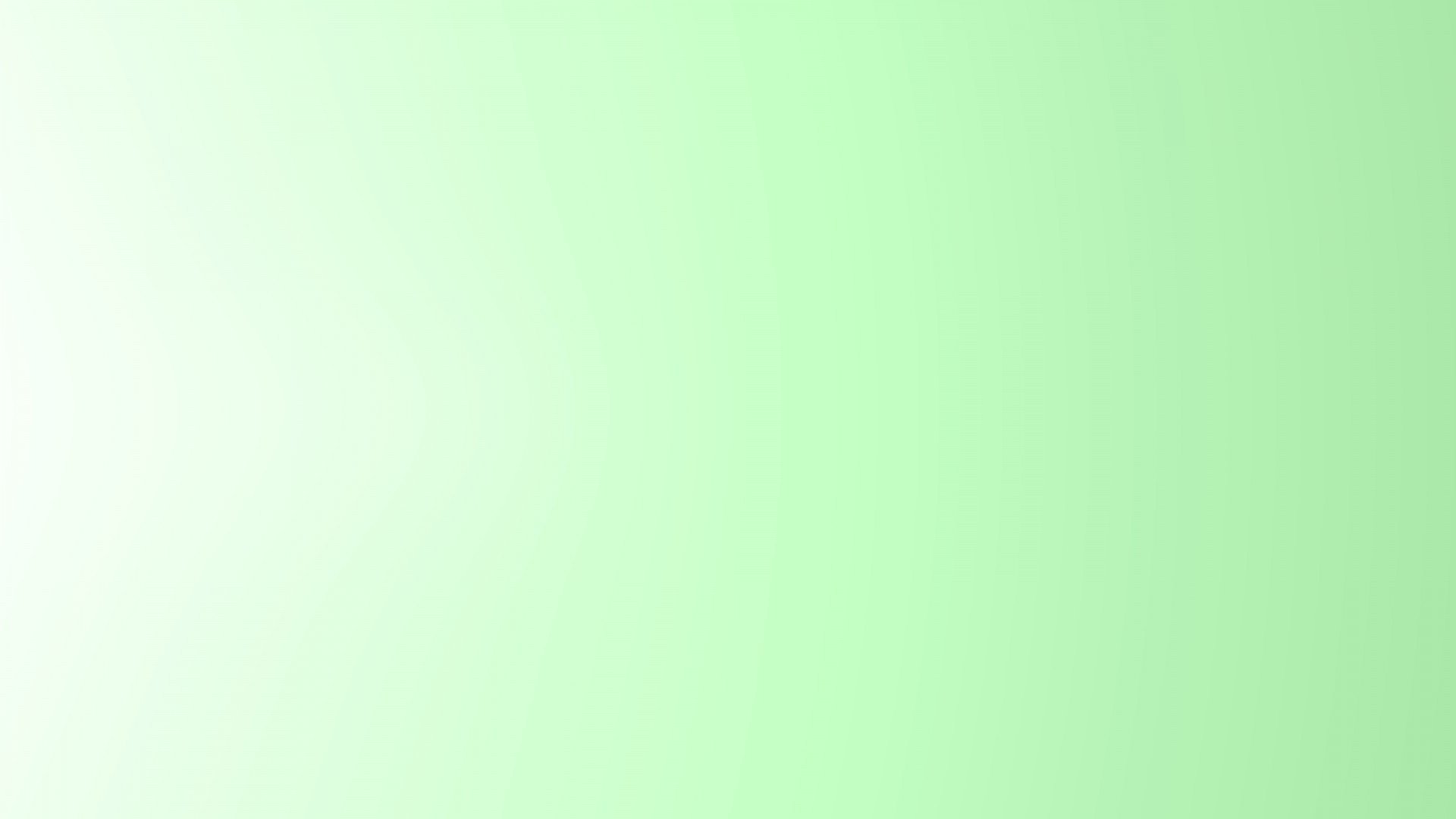 ОСНОВНЫЕ ПРЕИМУЩЕСТВА
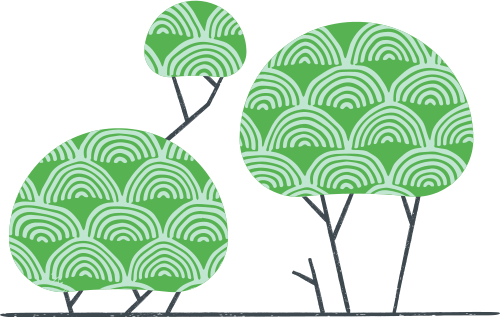 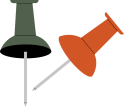 ПРАКТИЧЕСКОЕ ОБУЧЕНИЕ НА БАЗЕ АКАДЕМИИ
ДОПОЛНИТЕЛЬНОЕ ОБРАЗОВАНИЕ
5
ПРАКТИЧЕСКОЕ ОБУЧЕНИЕ И ДОПОЛНИТЕЛЬНОЕ ОБРАЗОВАНИЕ
Сыроварня 
Хлебопекарня
Ветеринарная клиника
Организация органического сельского хозяйства
Кинология
Пчеловодство
Ландшафтный дизайн
Делопроизводство
Флористика
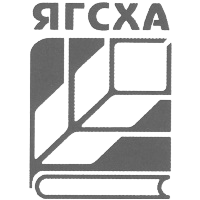 Автошкола
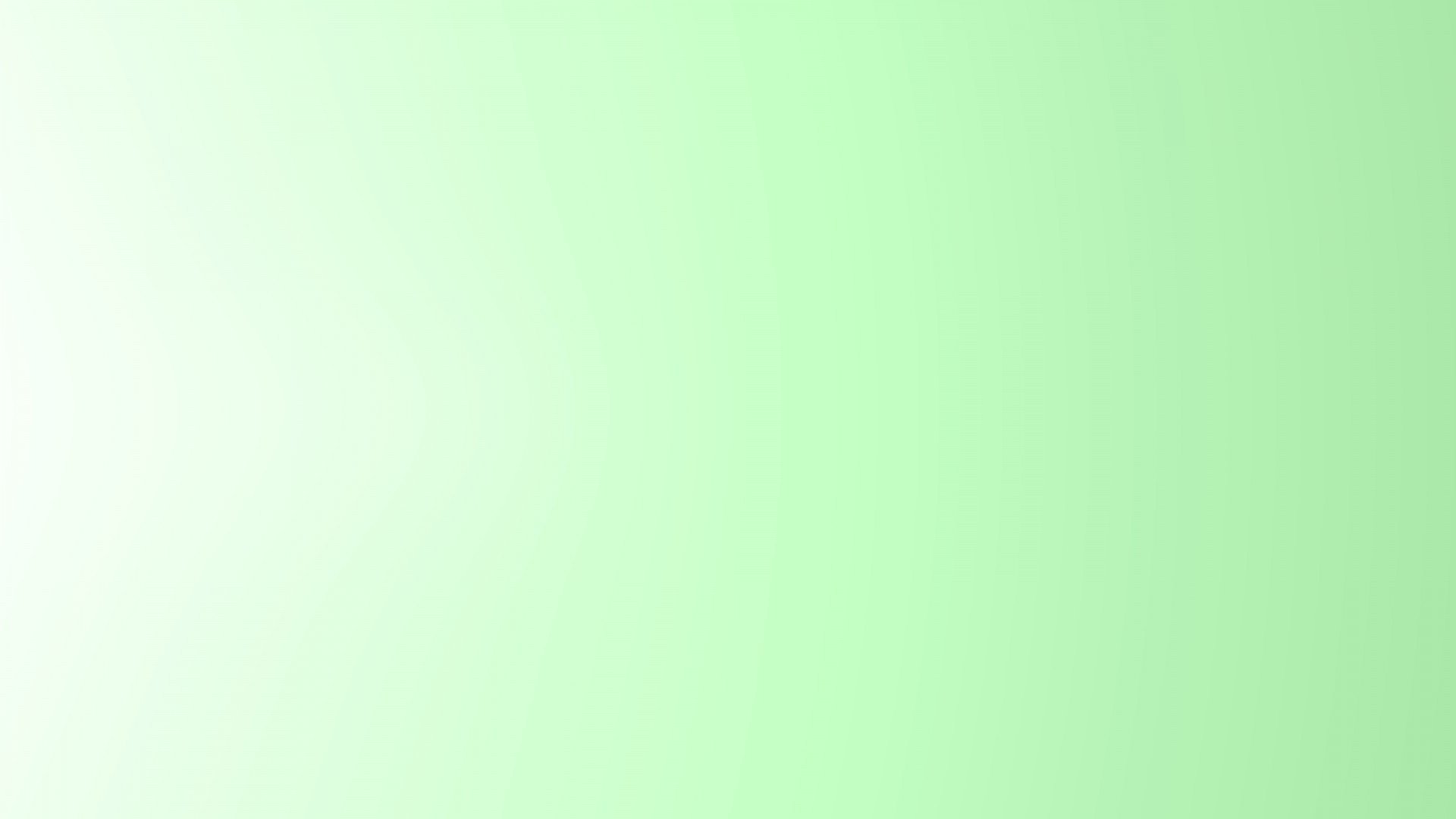 ОСНОВНЫЕ ПРЕИМУЩЕСТВА
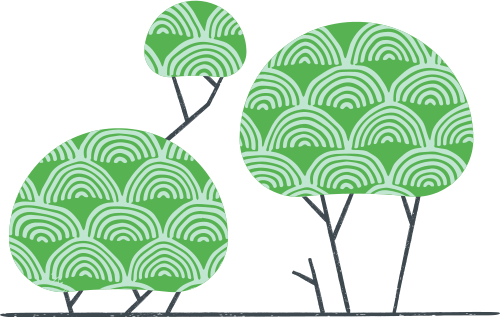 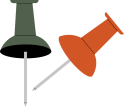 БАЗОВАЯ
ПОВЫШЕННАЯ
6
СТИПЕНДИИ
Бакалавриат:
1 курсу до первой промежуточной аттестации – 2800 руб.
Обучающимся на «хорошо» – 2800 руб.
Обучающимся на «хорошо»  и «отлично» – 3500 руб.
Обучающимся на «отлично» – 4200 руб.
Социальная стипендия – 5185 руб.
Социальная стипендия в повышенном размере студентам 1 и 2 курсов – 8700 руб.
За достижения:
В учебной деятельности 13 840 руб. 
В научно-исследовательской деятельности 11 740 руб.
В общественной деятельности 10 780 руб.
В культурно -творческой деятельности 9 270 руб.
В спортивной деятельности 8 920 руб.
Стипендия «Россельхозбанка» 120 000руб./год
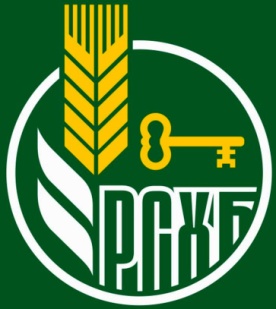 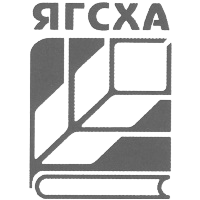 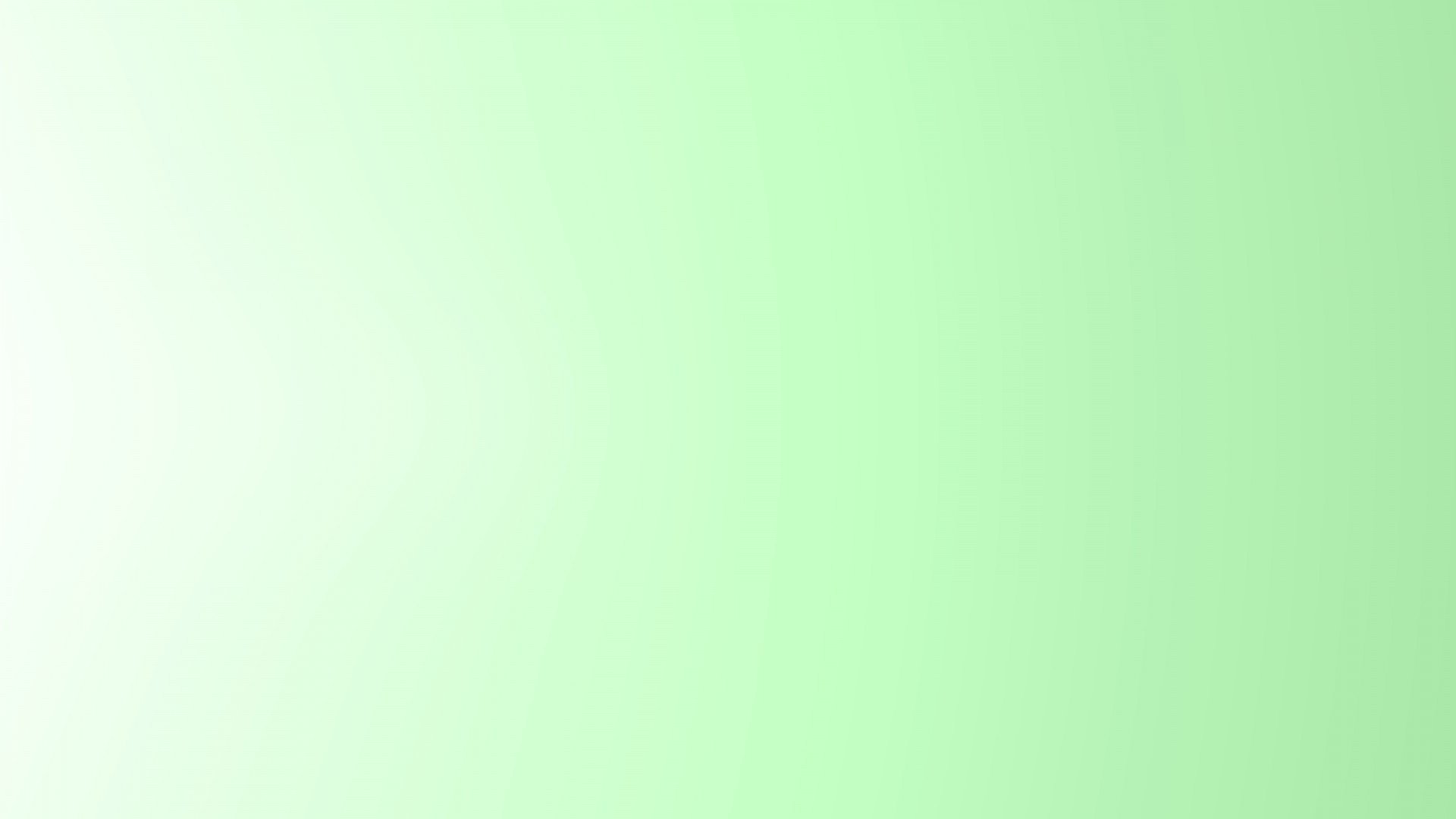 ОСНОВНЫЕ ПРЕИМУЩЕСТВА
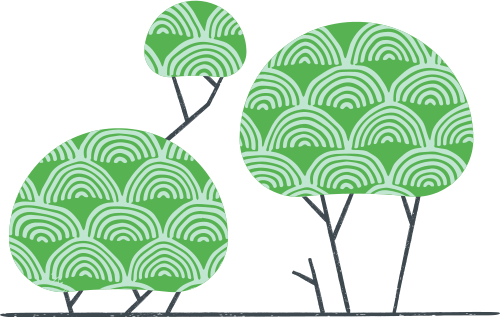 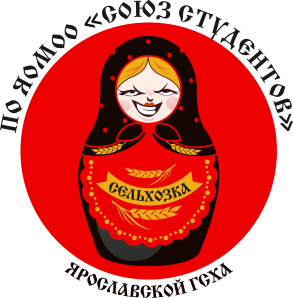 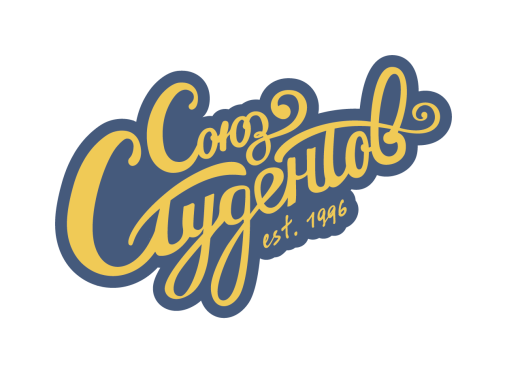 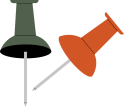 7
ИНФОРМ
ВЕДЕНИЕ МЕРОПРИЯТИЙ
СПОРТ
НАСЫЩЕННАЯ СТУДЕНЧЕСКАЯ ЖИЗНЬ
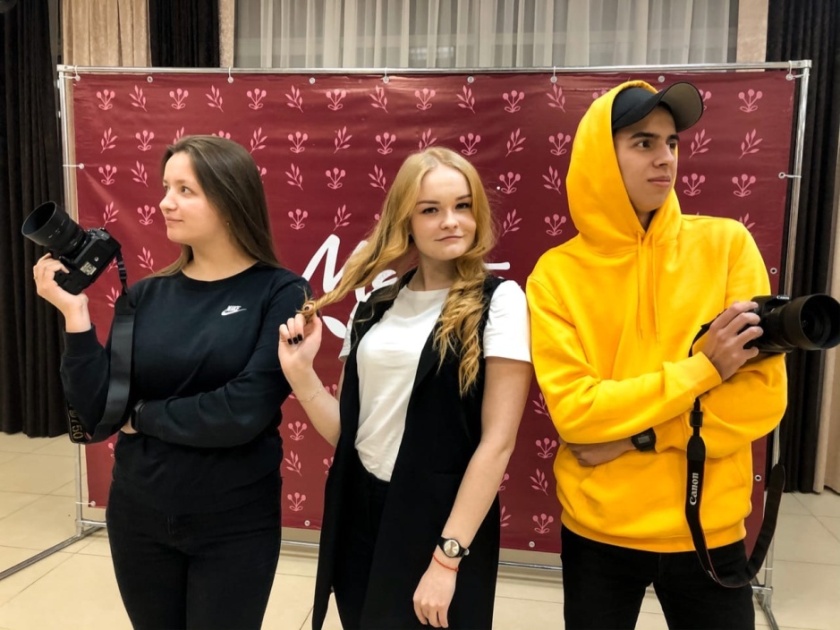 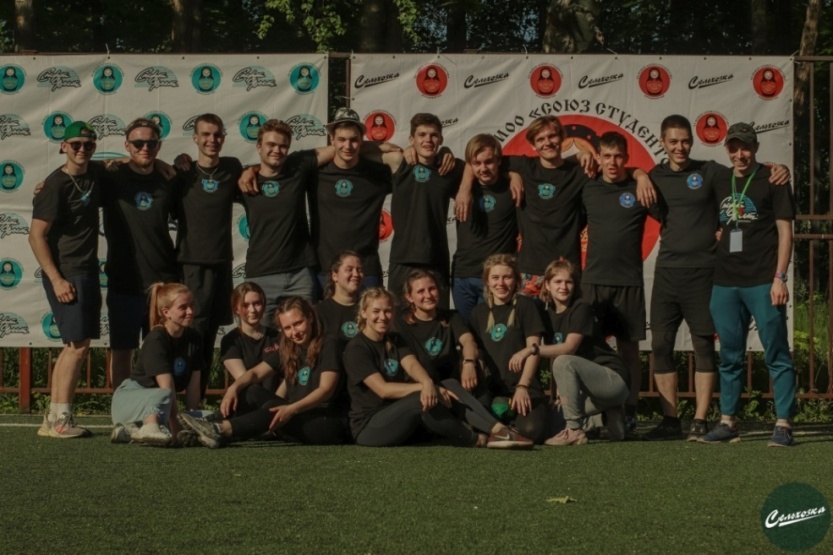 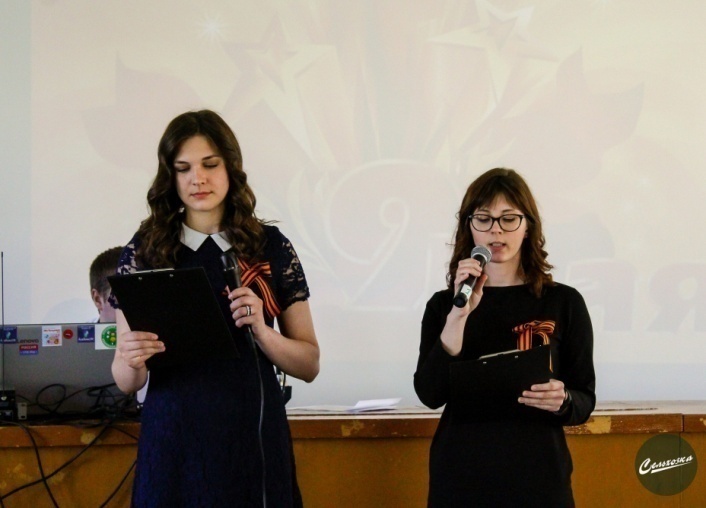 ХОРЕОГРАФИЯ
ВОКАЛ
ВОЛОНТЕРСТВО
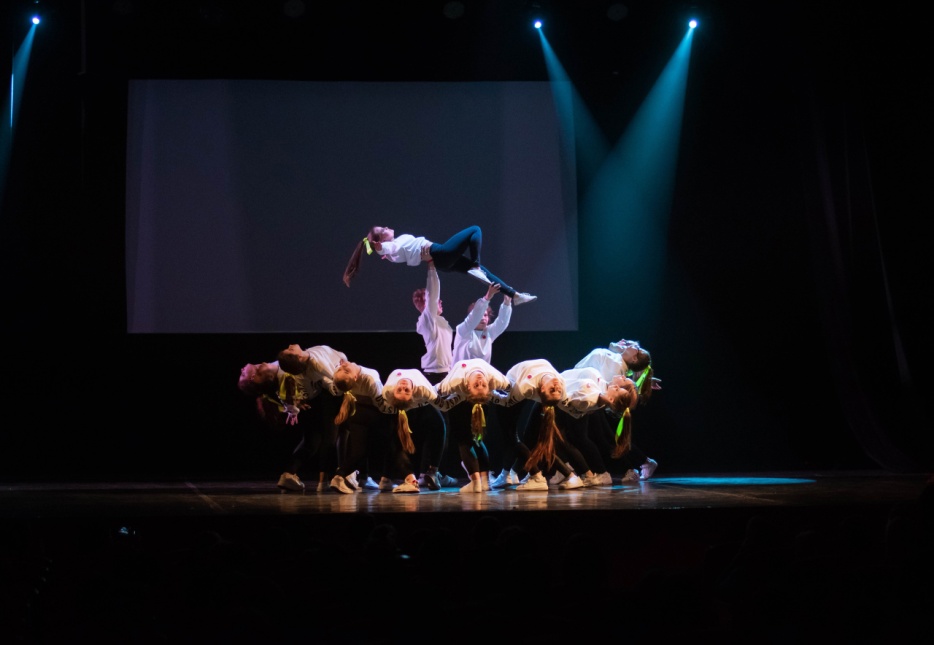 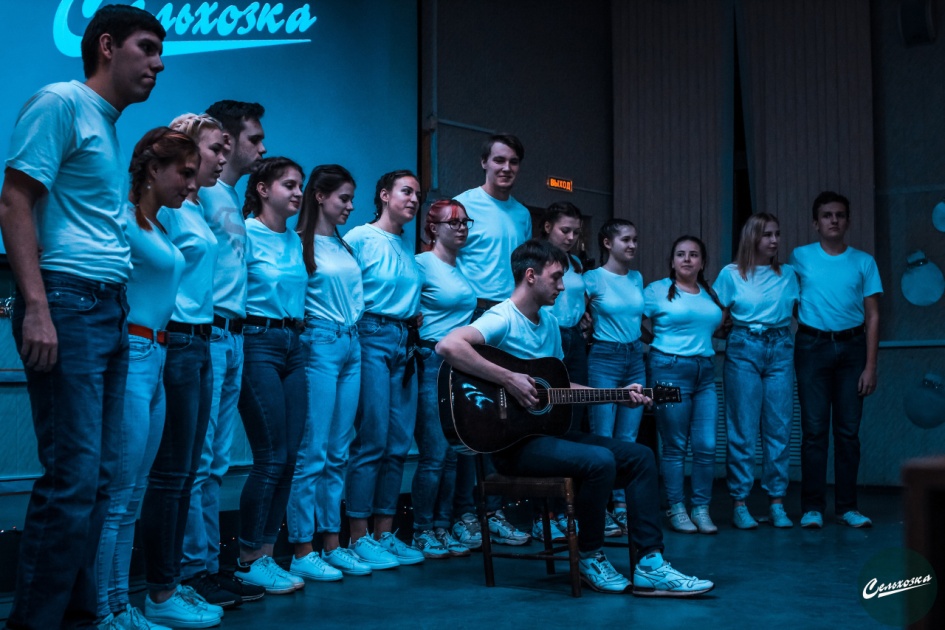 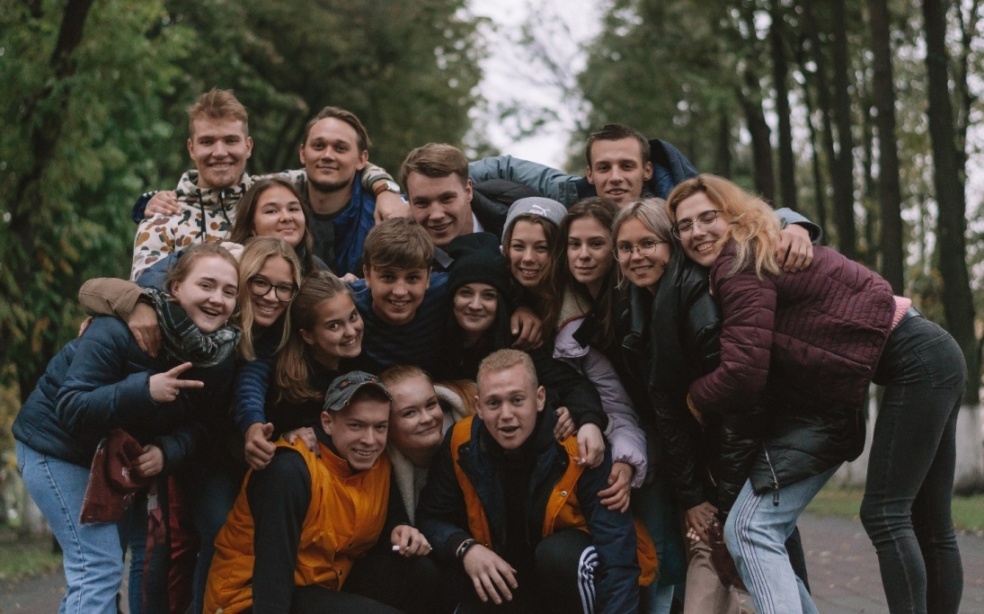 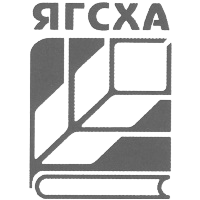 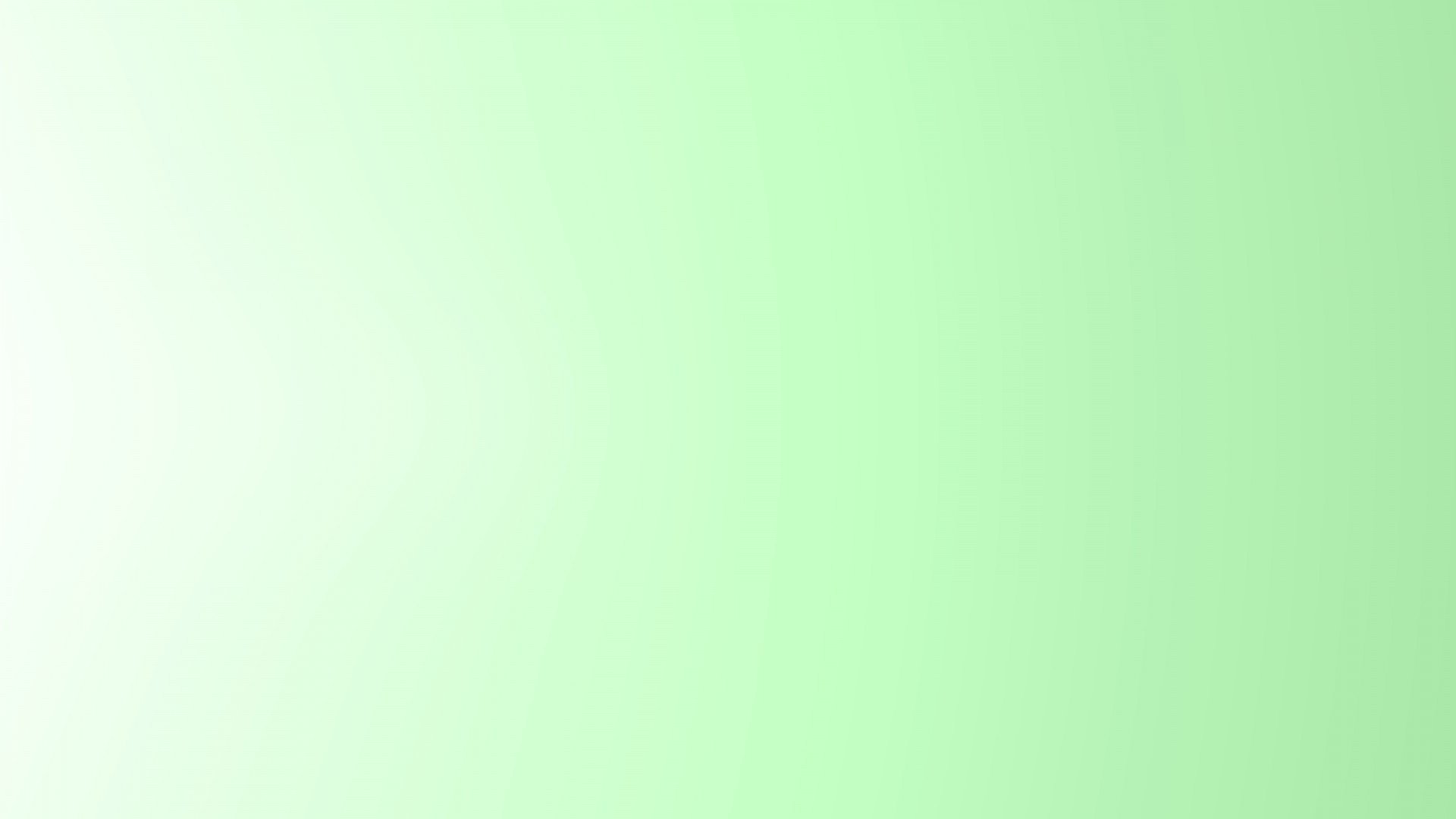 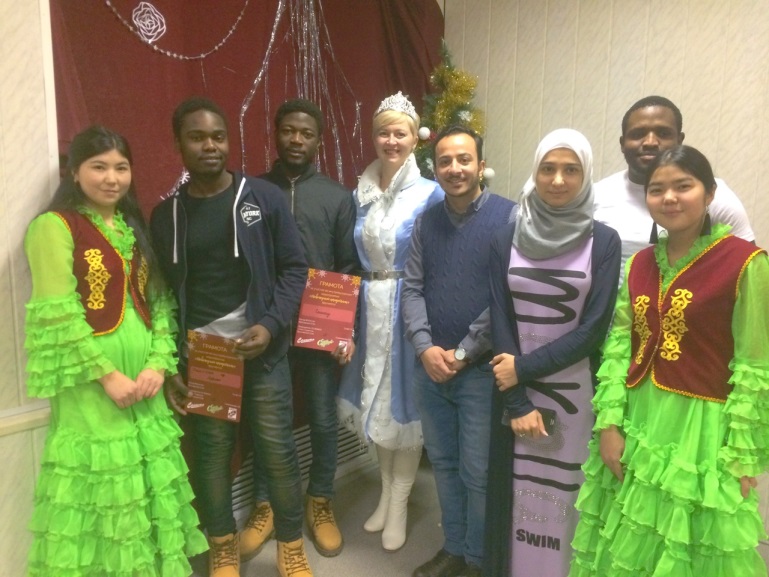 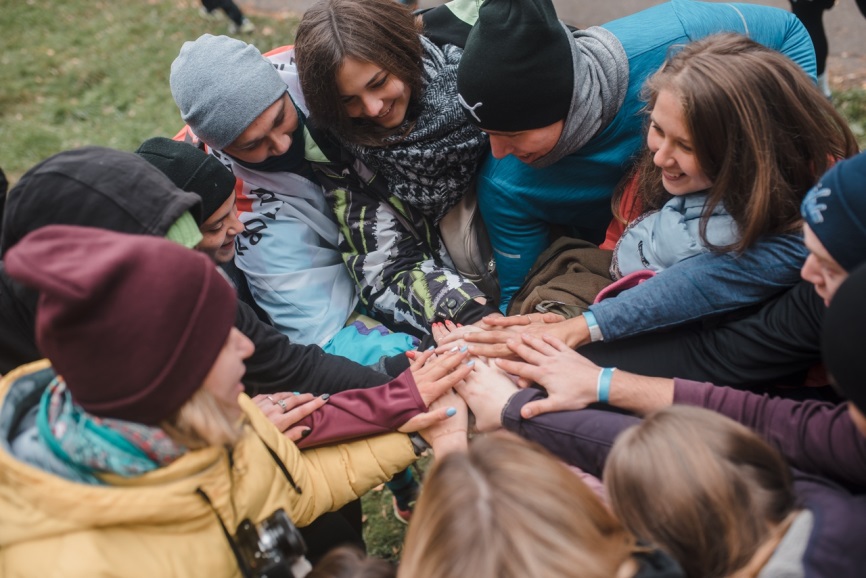 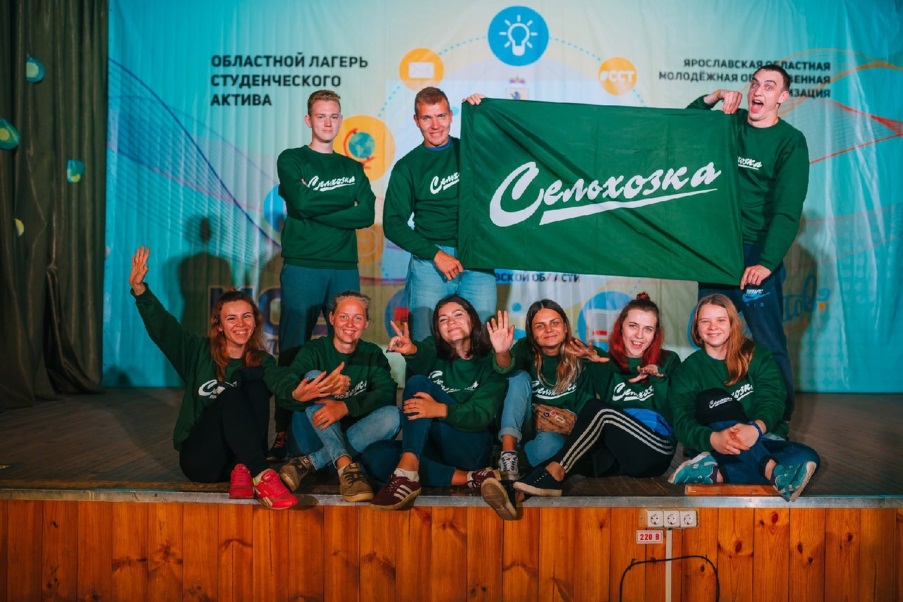 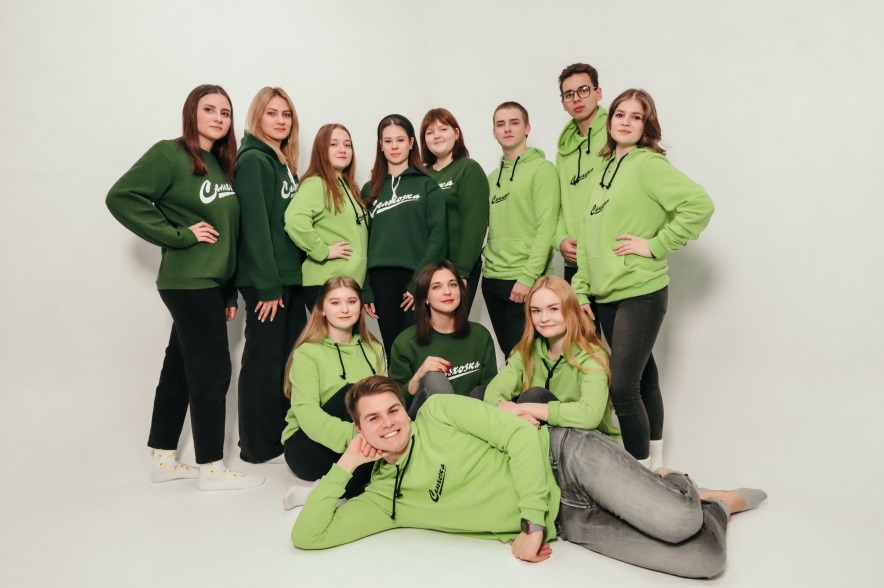 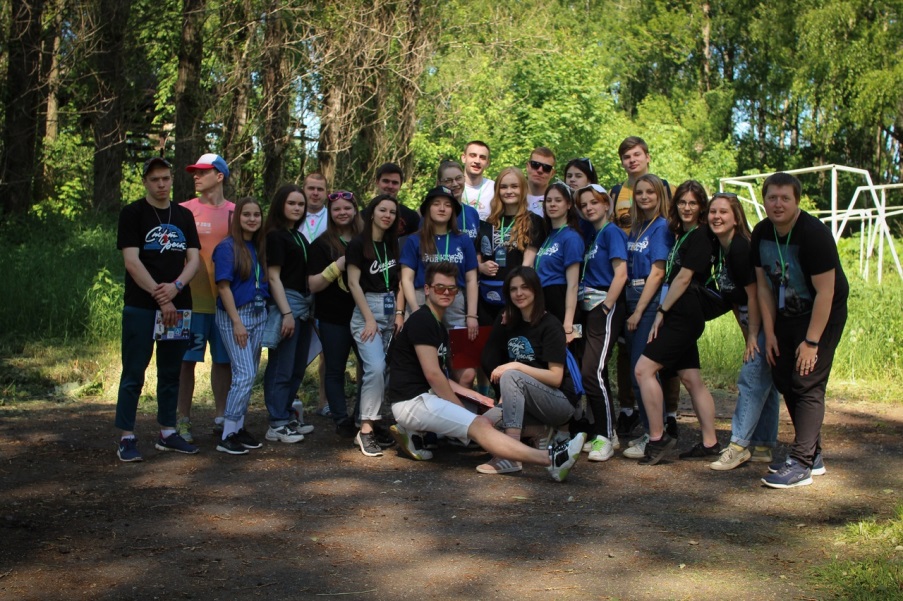 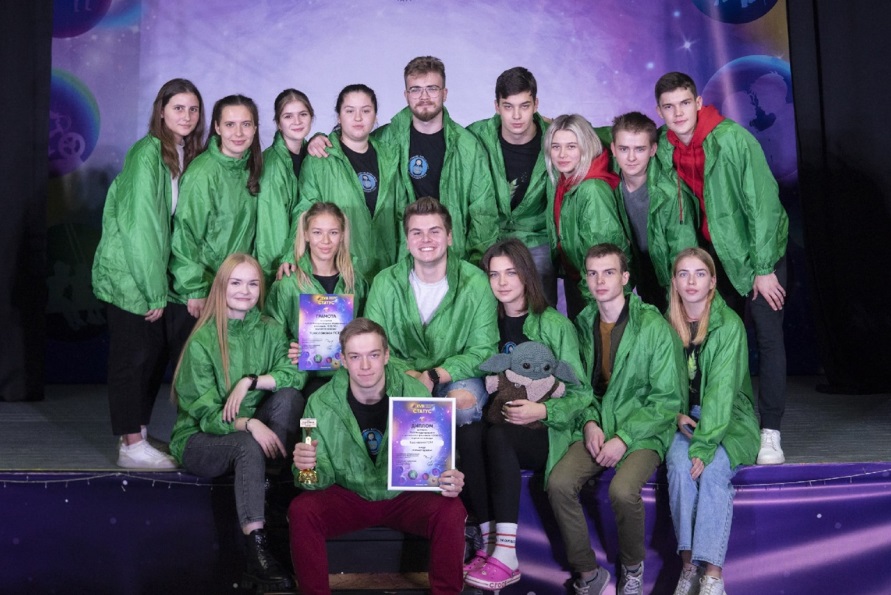 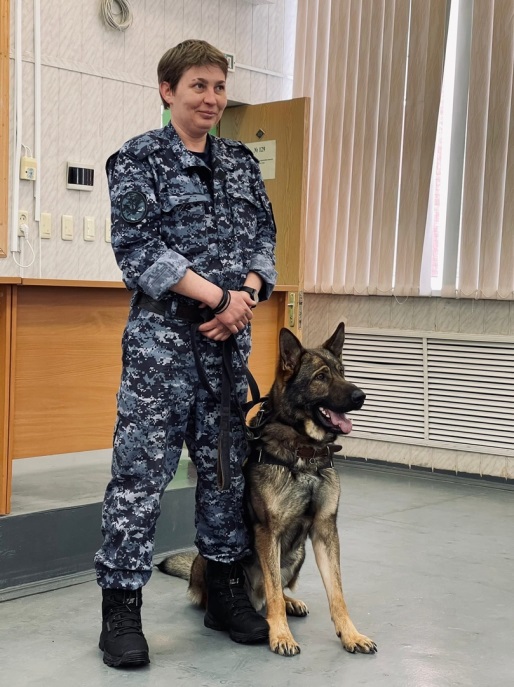 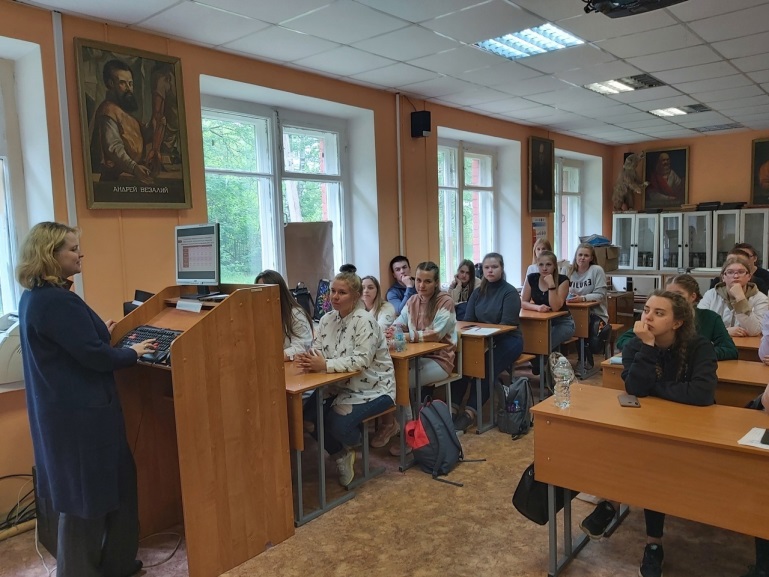 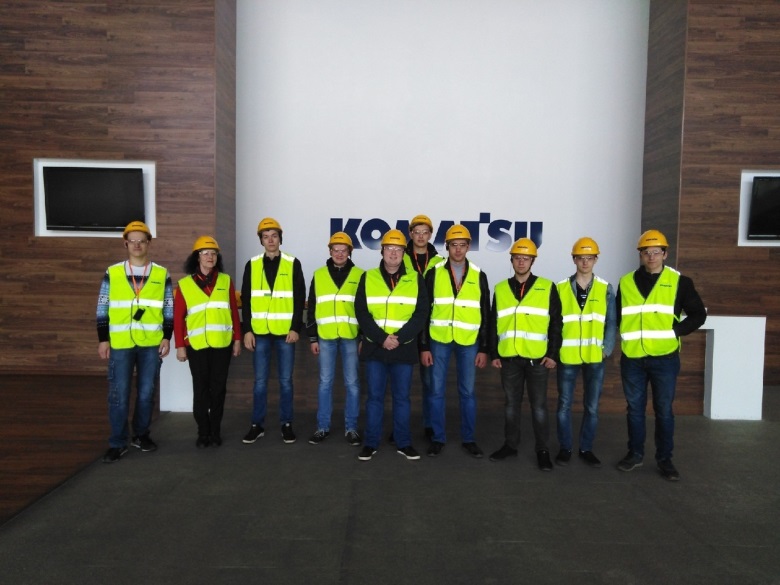 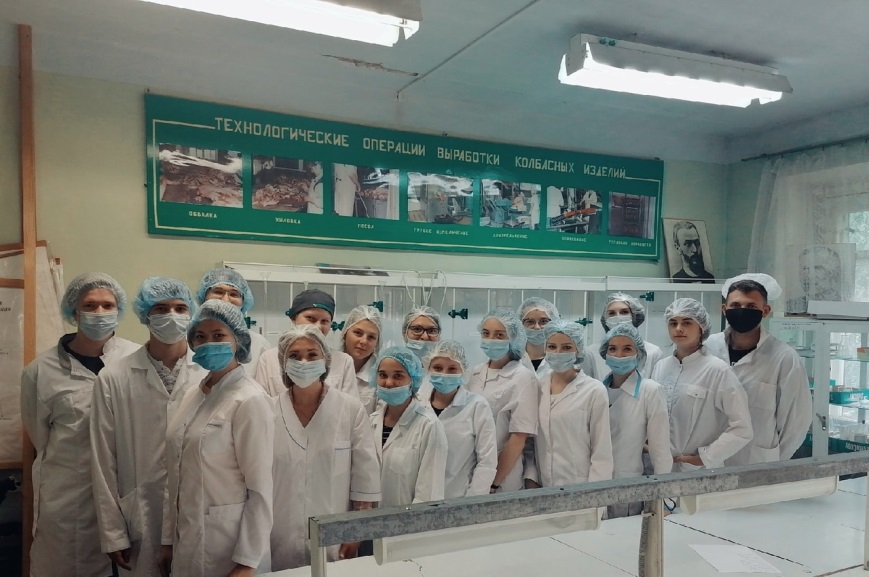 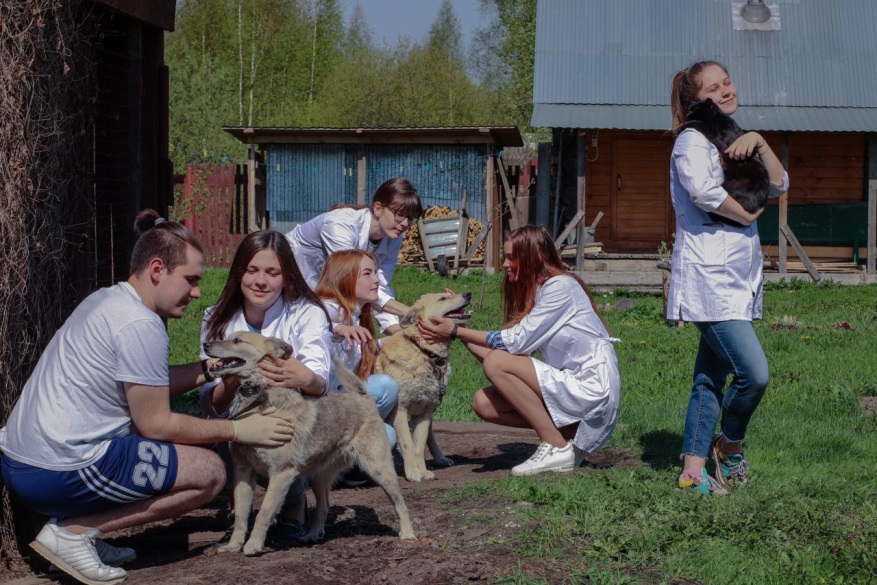 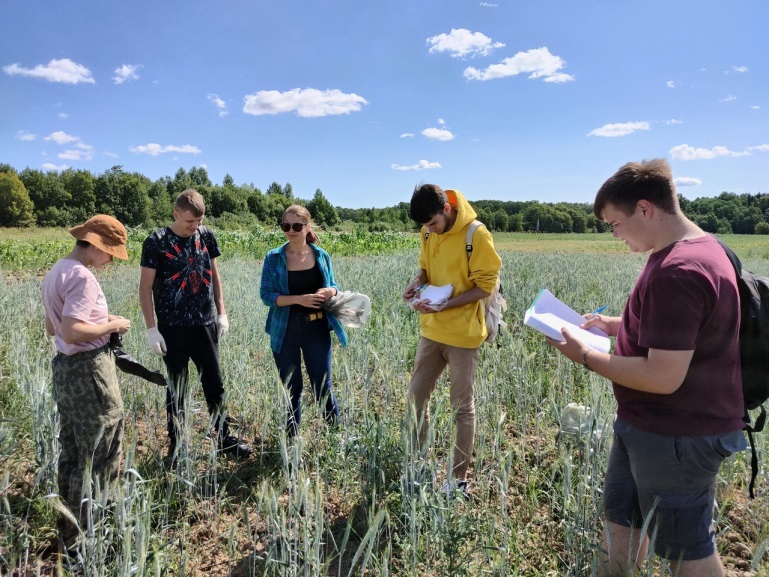 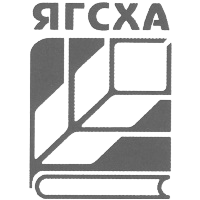 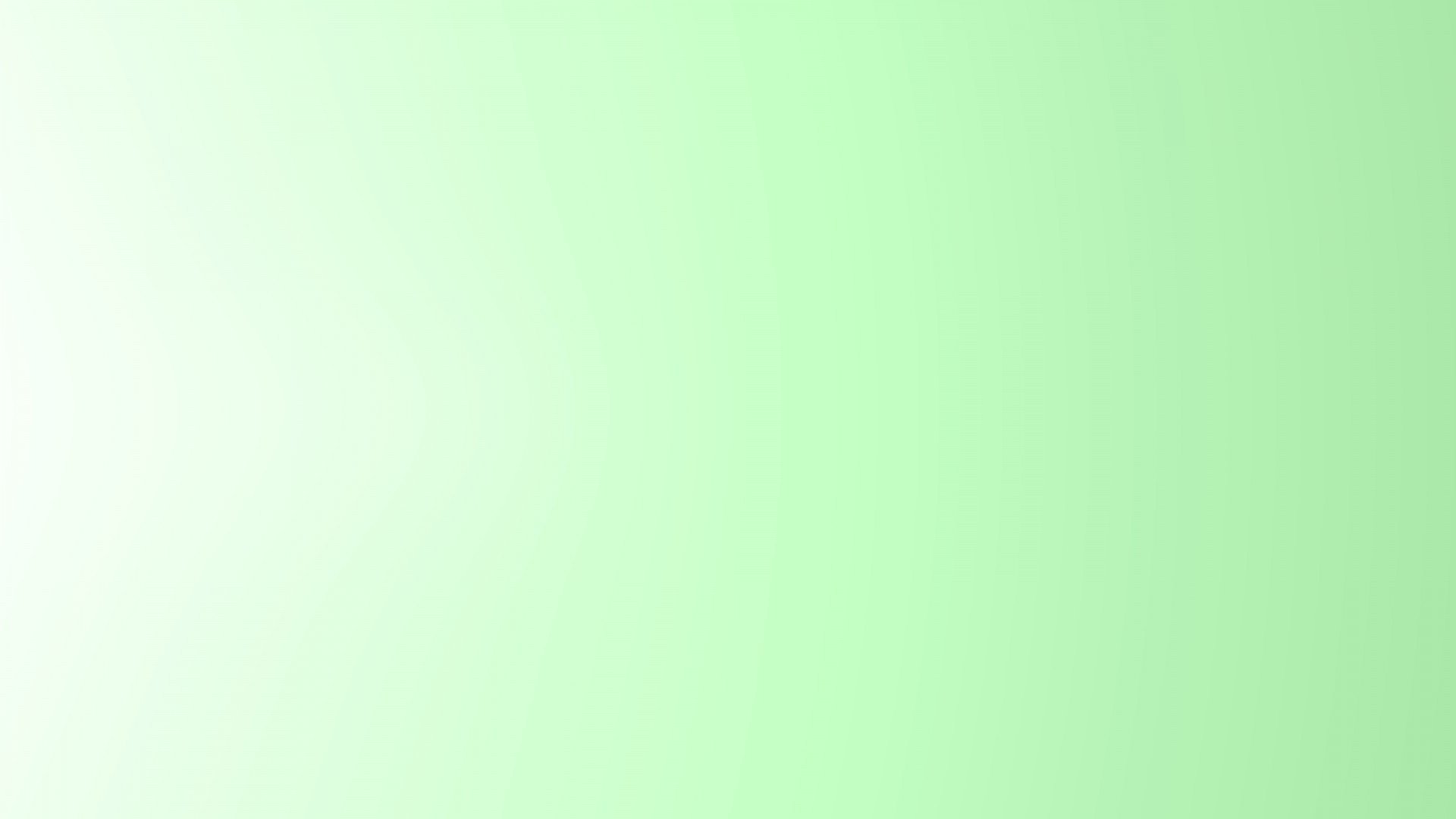 ОСНОВНЫЕ ПРЕИМУЩЕСТВА
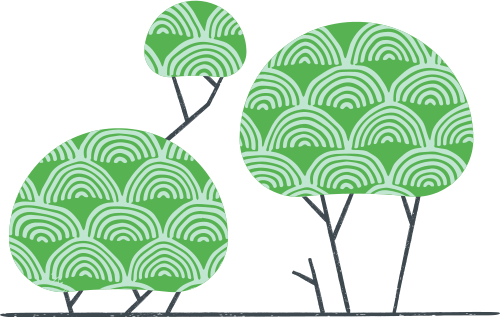 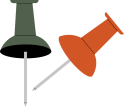 8
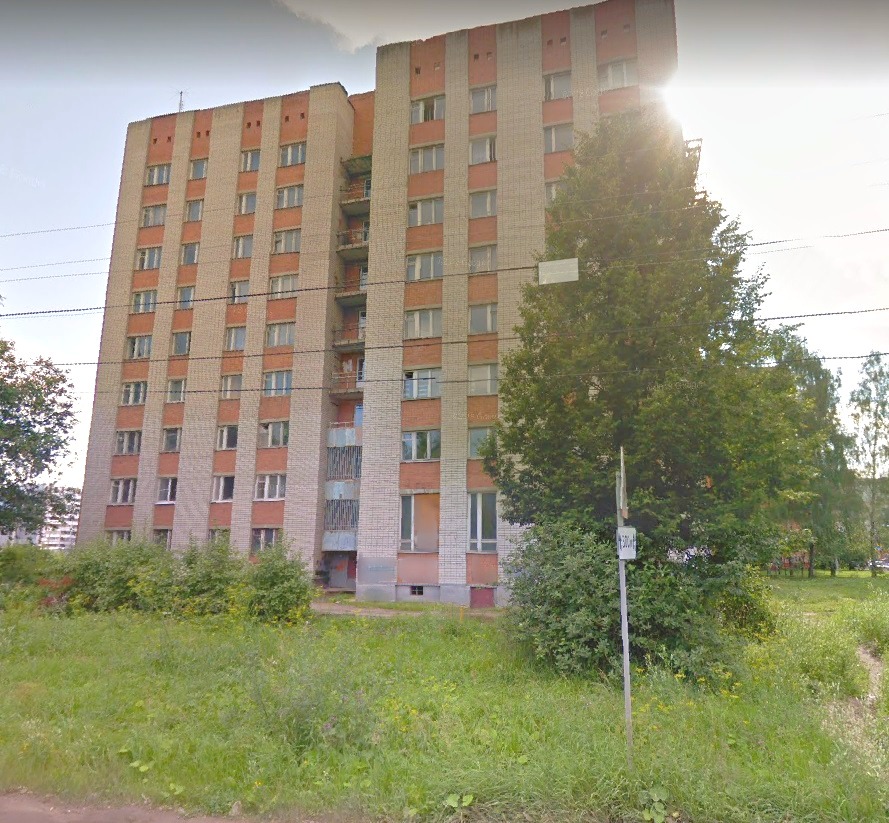 Всем иногородним предоставляется общежитие
Труфанова 34, корпус 2,4
Стоимость проживания – от 695 до 955 руб./месяц
Блочная система расселения
В одном районе с учебными корпусами
Доступный транспорт
ОБЩЕЖИТИЕ
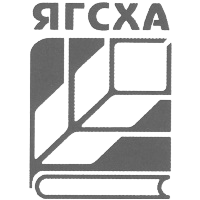 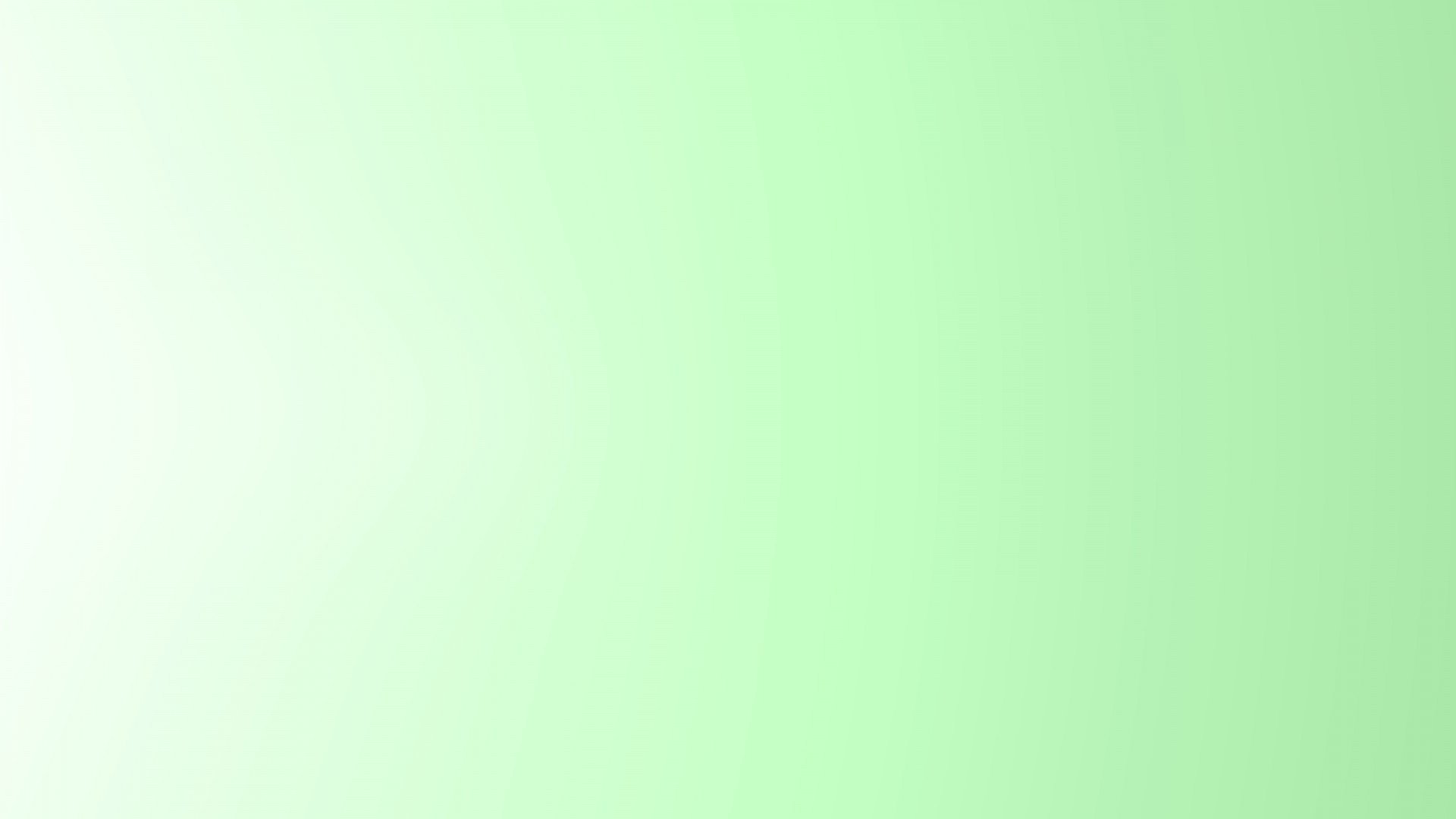 Сайт
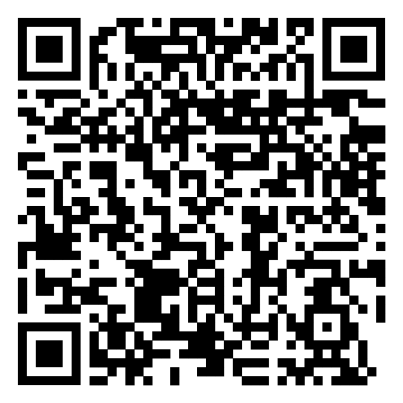 Телефон приемной комиссии: (4852) 54-74-36
Официальный сайт: www.yaragrovuz.ru
E-mail: priem-agro@yarcx.ru
Адрес: г. Ярославль, Тутаевское шоссе, д.58
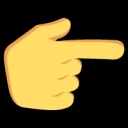 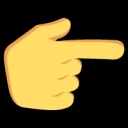 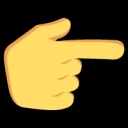 Группа в ВК
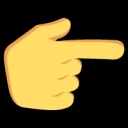 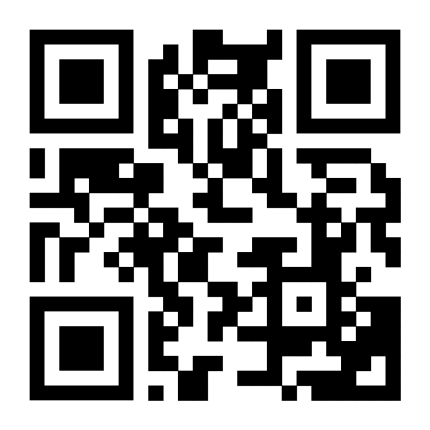 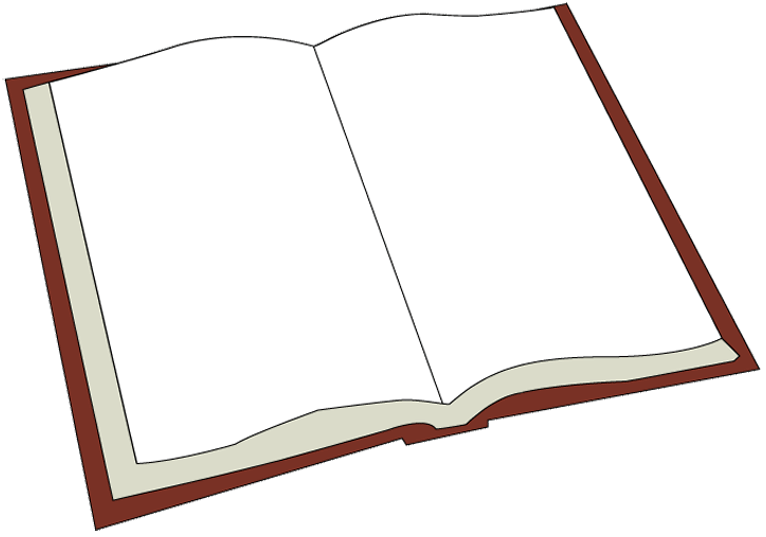 Страница в ВК
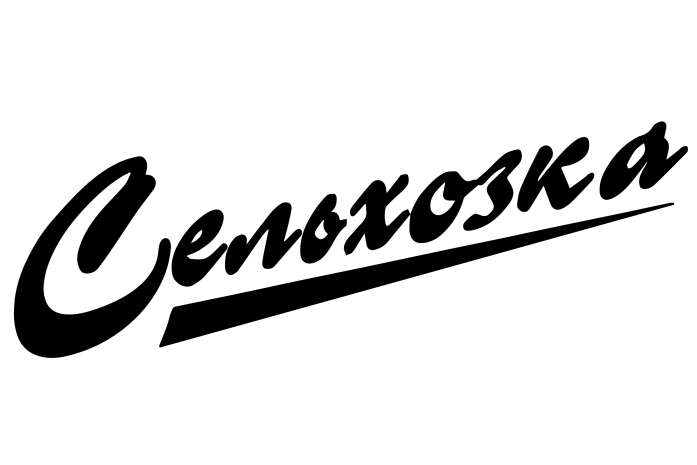 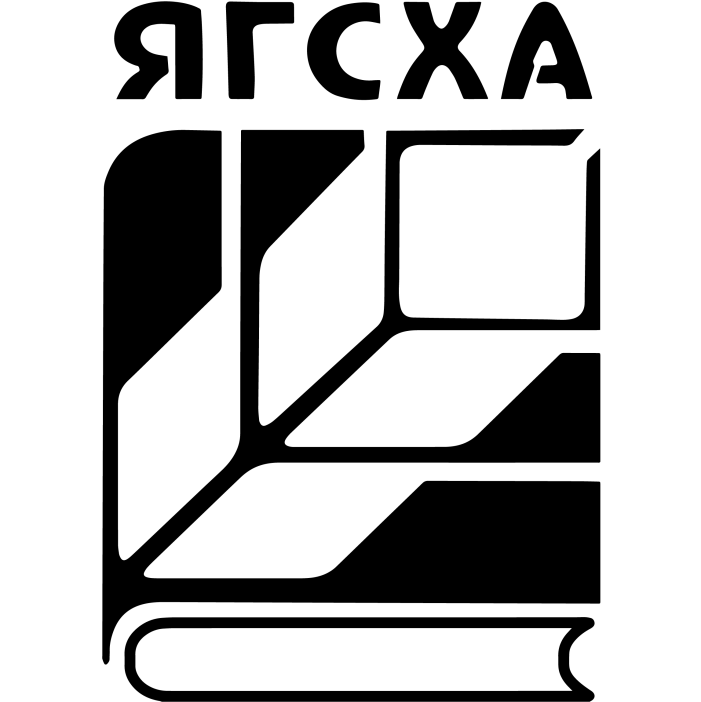 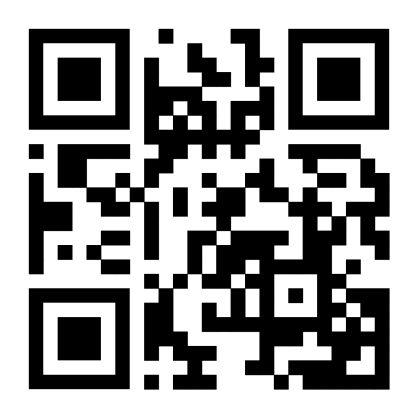 Актив студентов
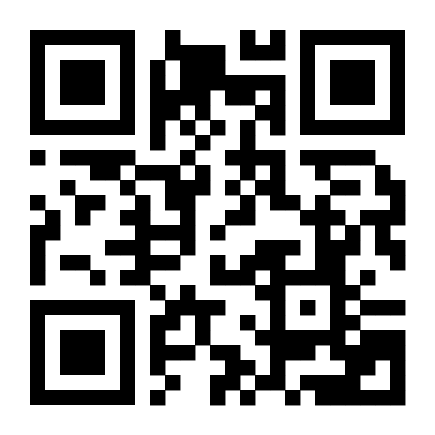 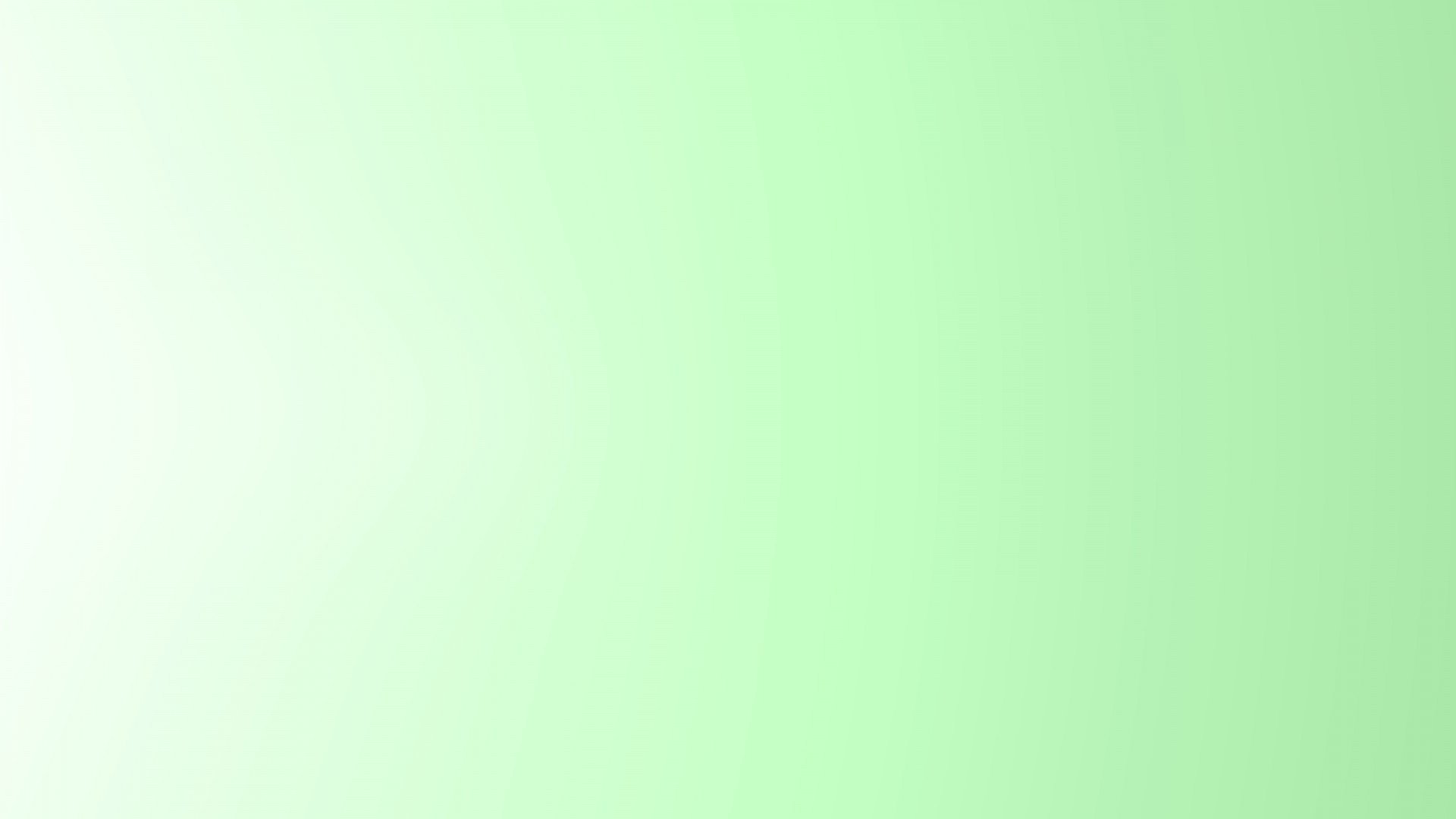 Добро пожаловать
 в Ярославскую государственную сельскохозяйственную академию!
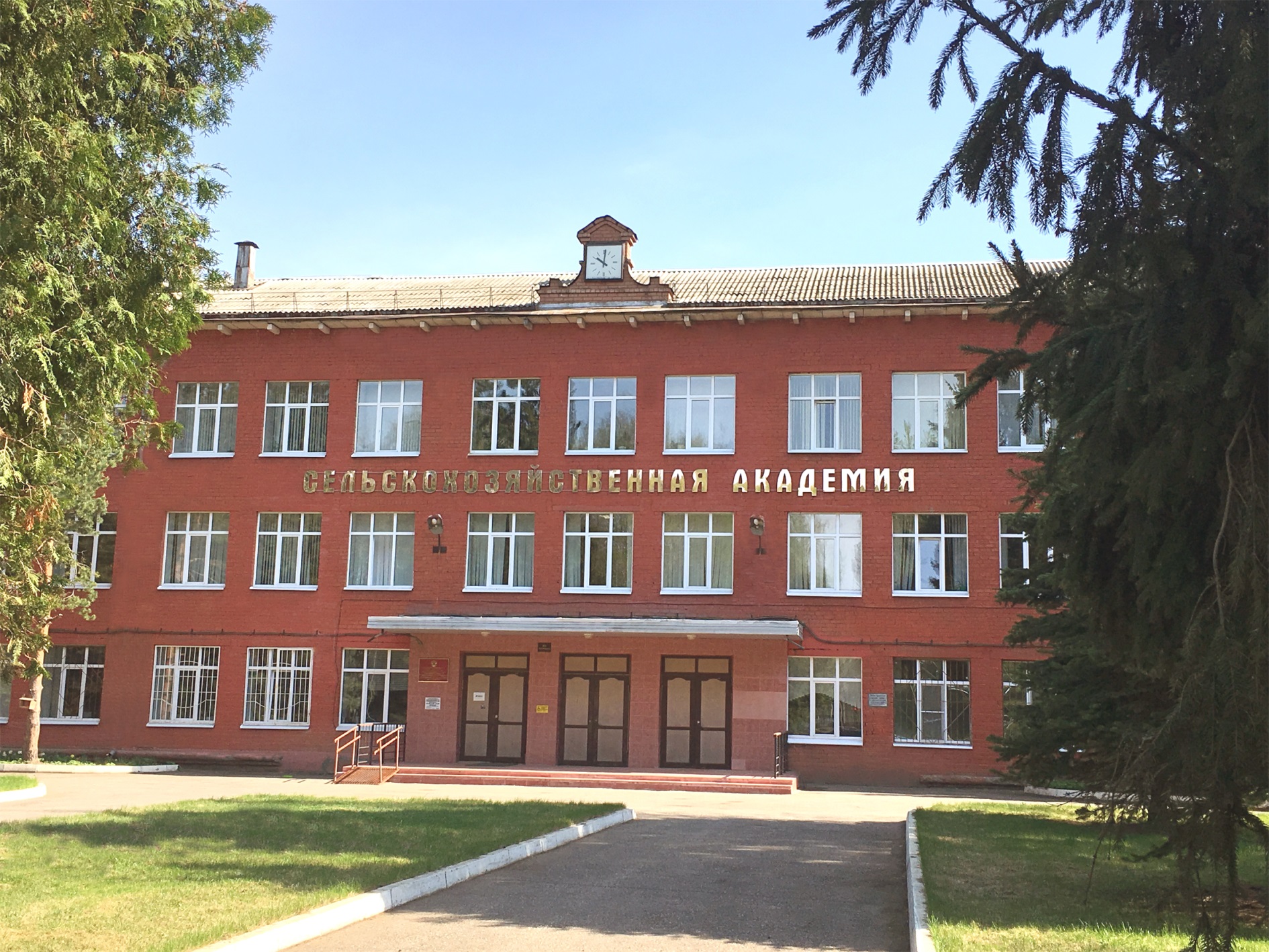 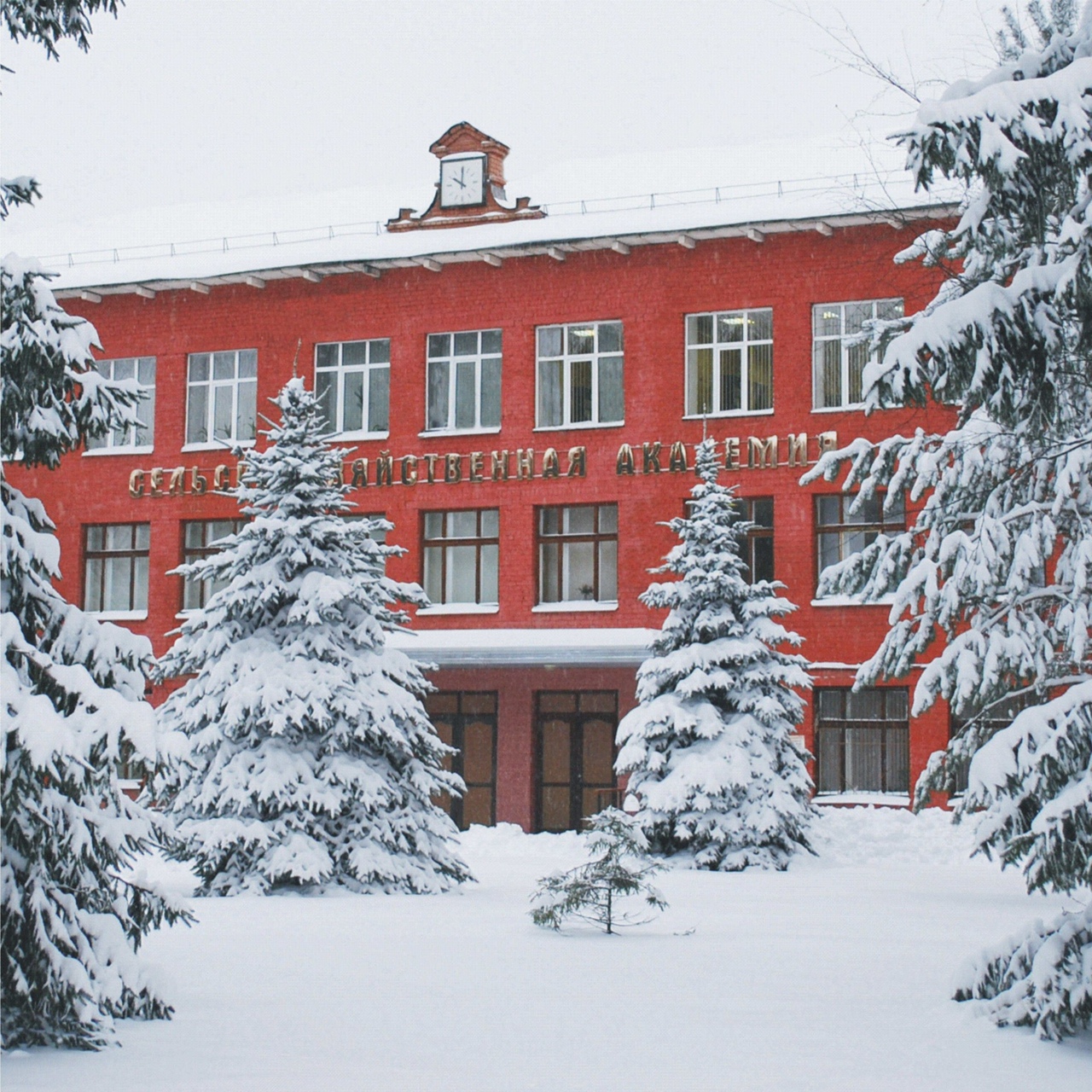